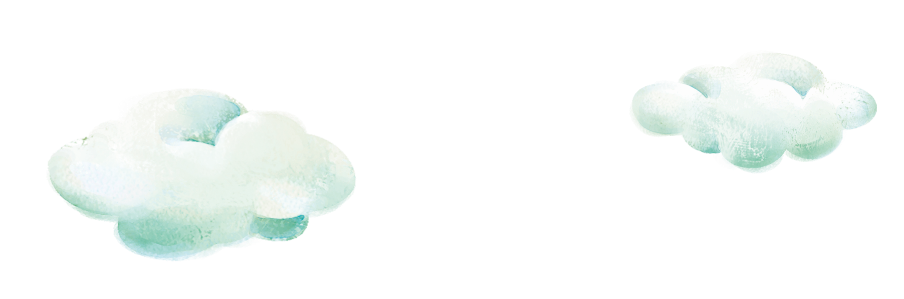 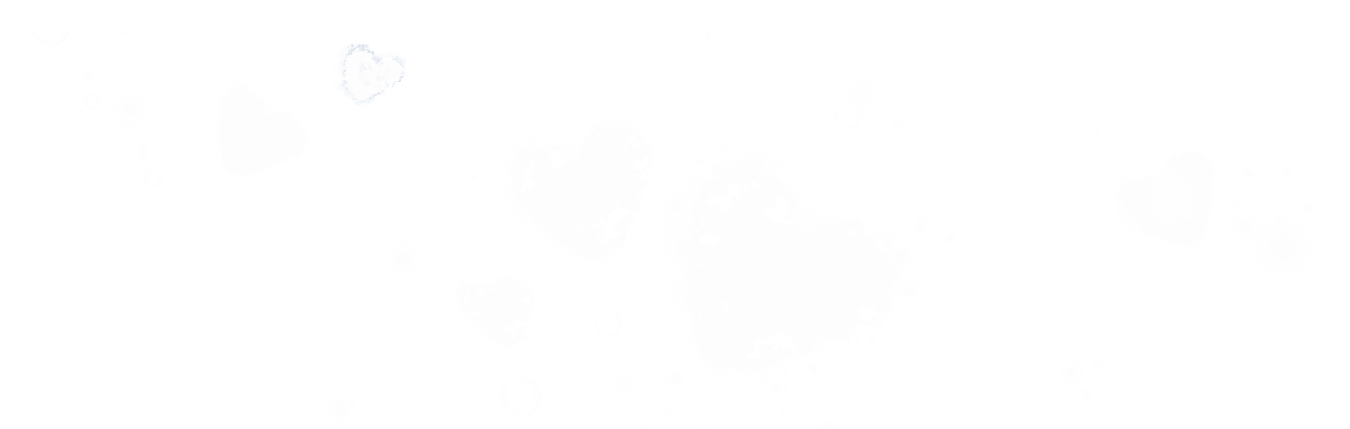 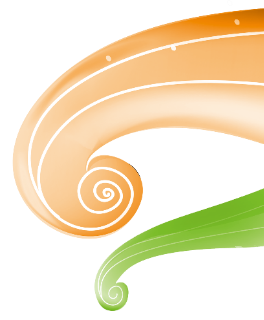 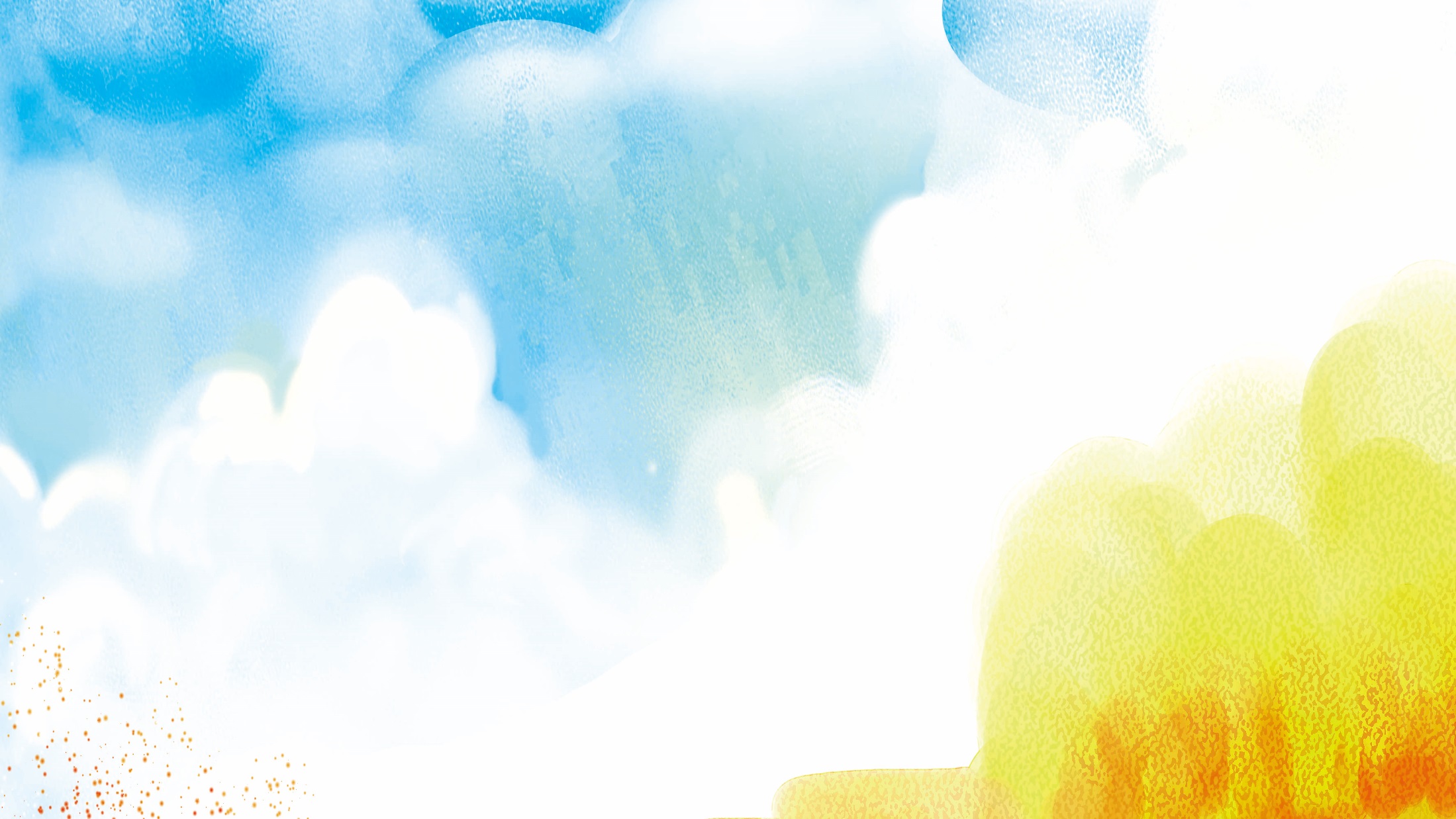 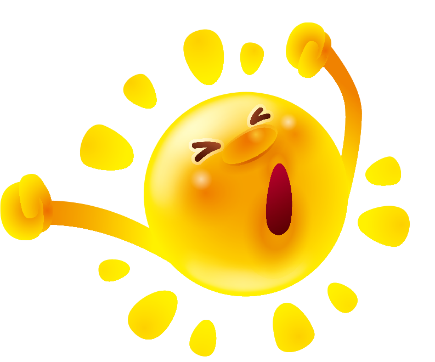 Unit 7
THAT’S MY SCHOOL
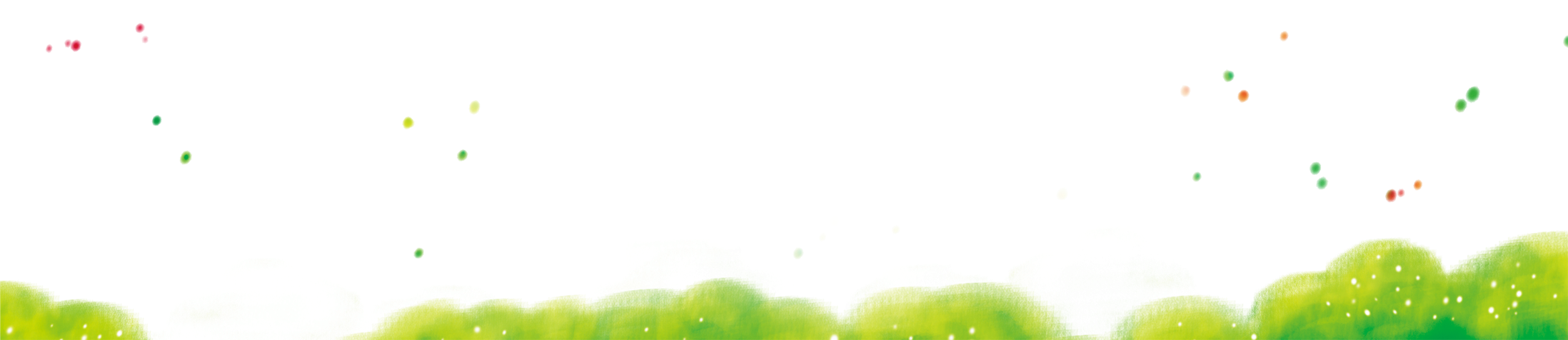 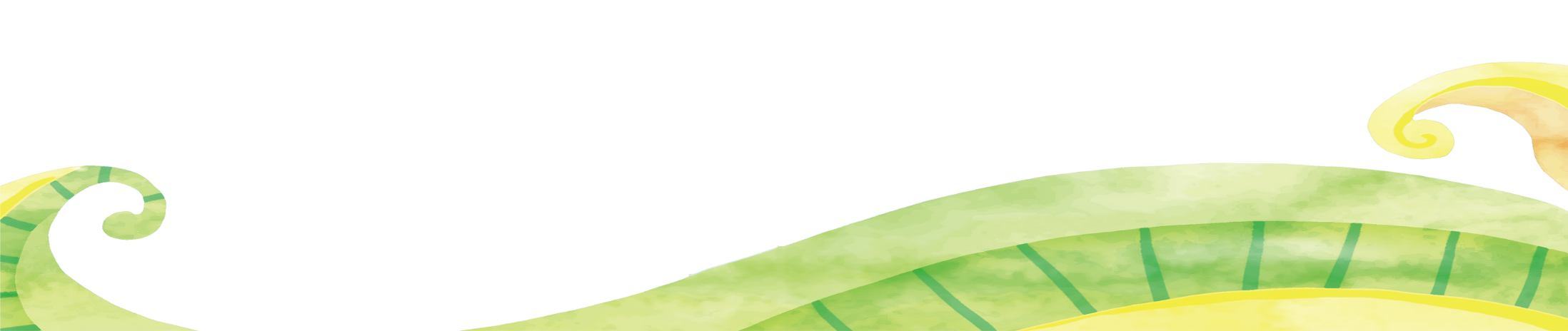 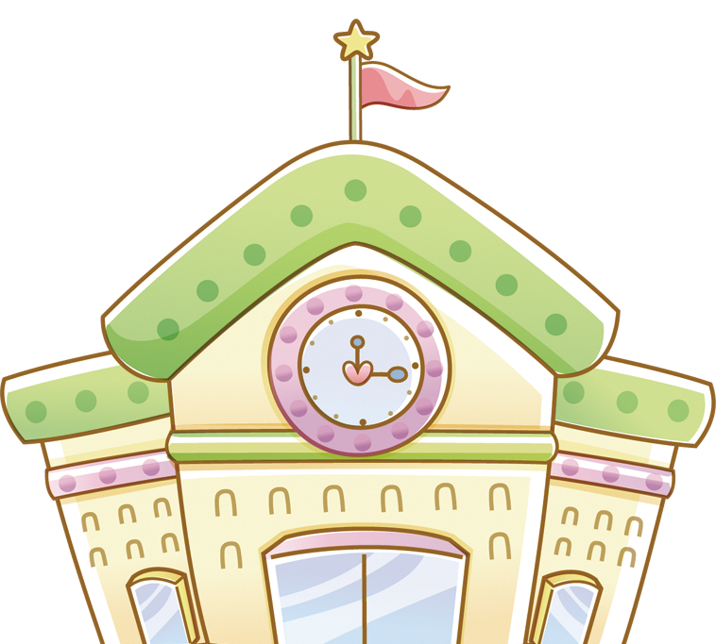 Lesson 2
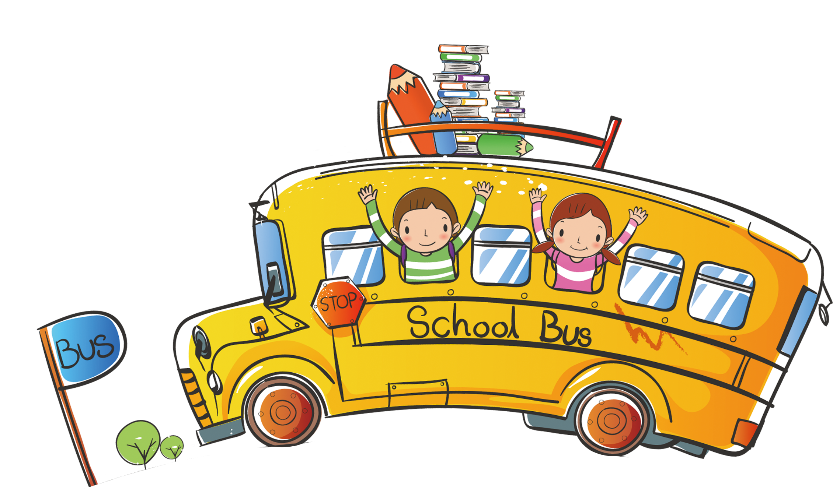 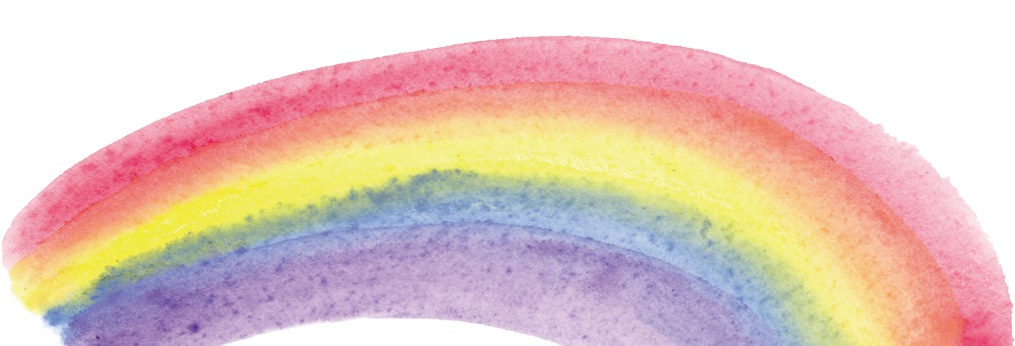 Teacher: Ms.Thom
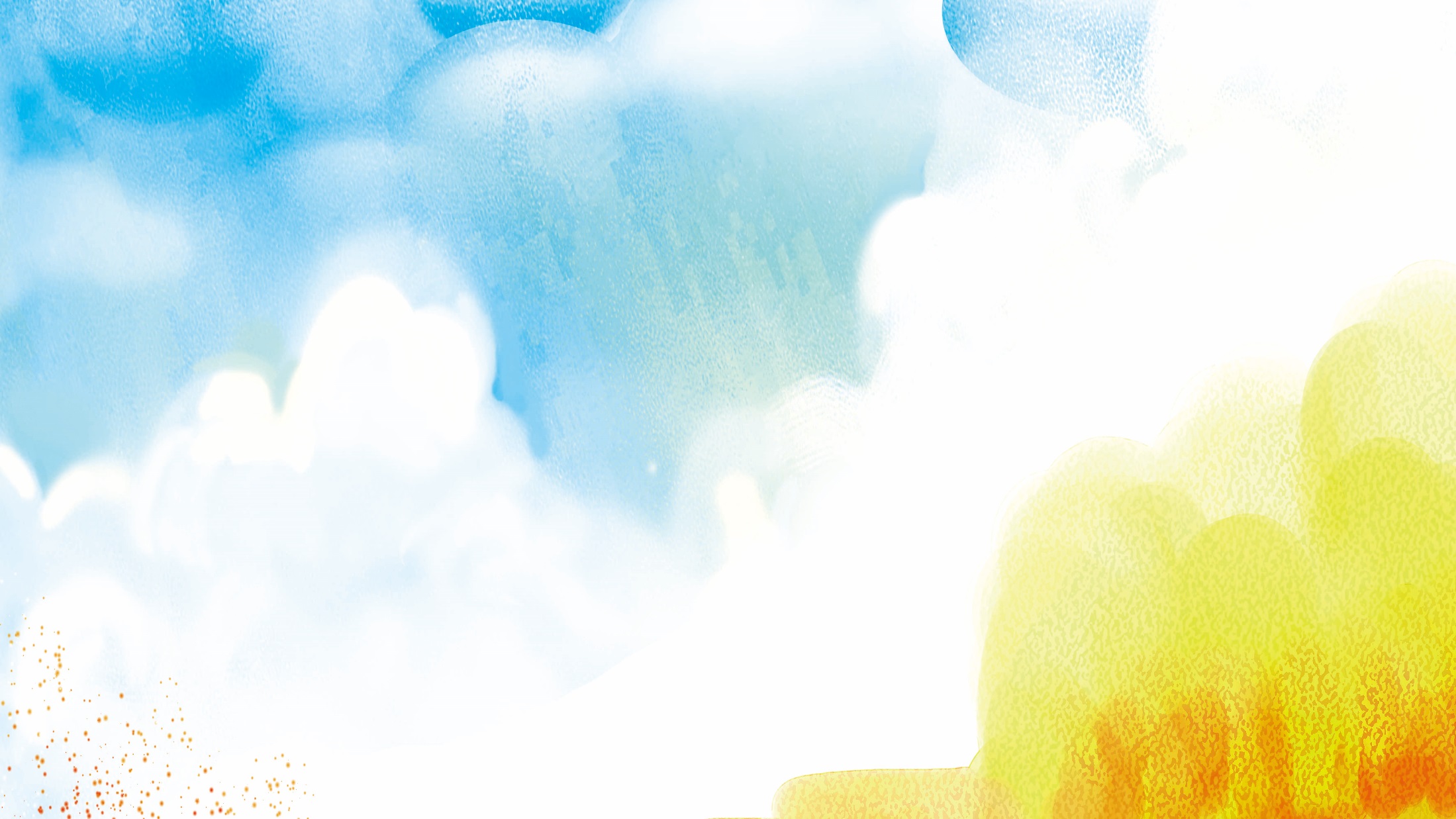 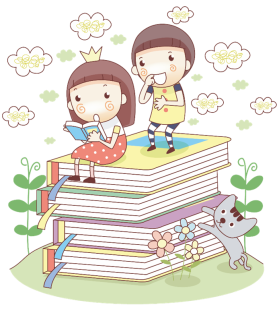 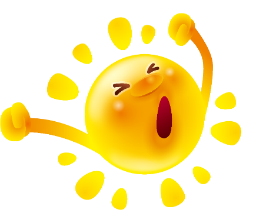 Review
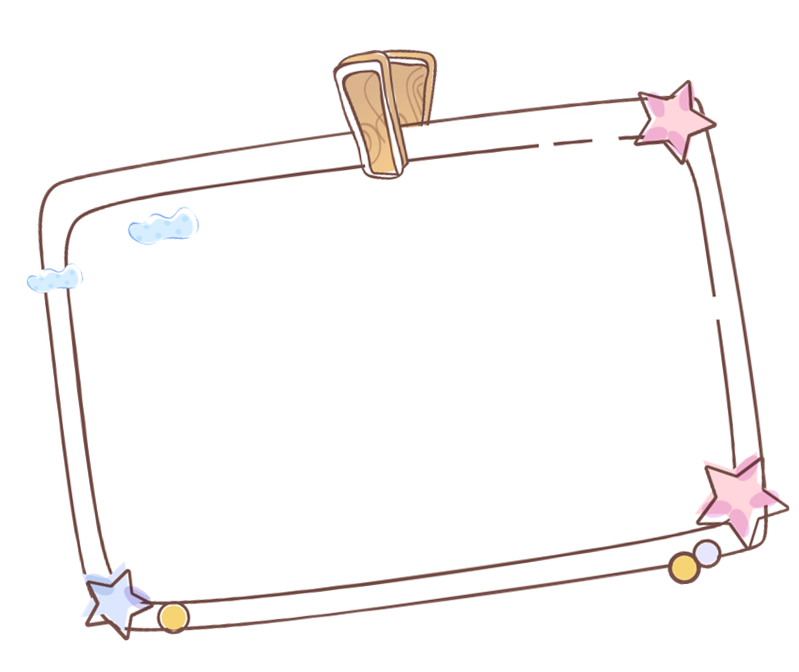 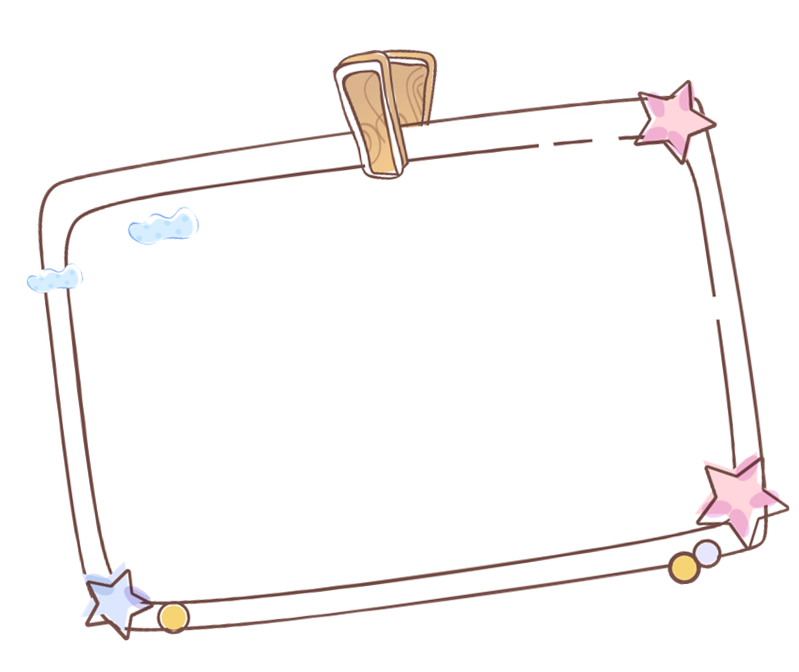 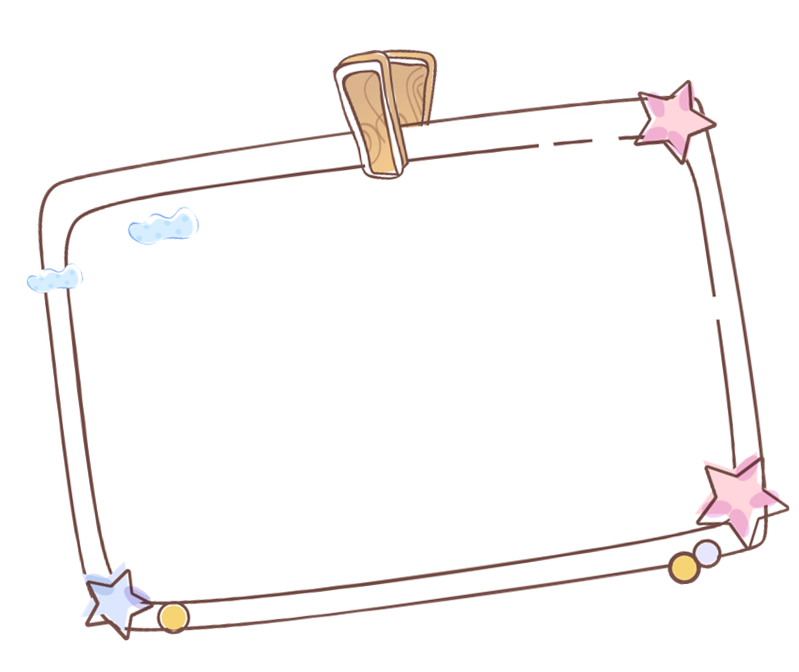 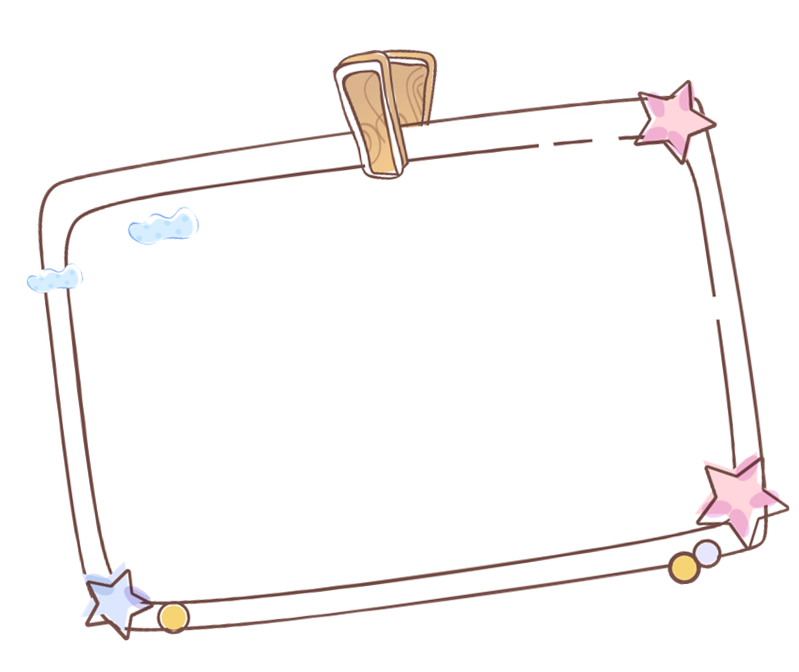 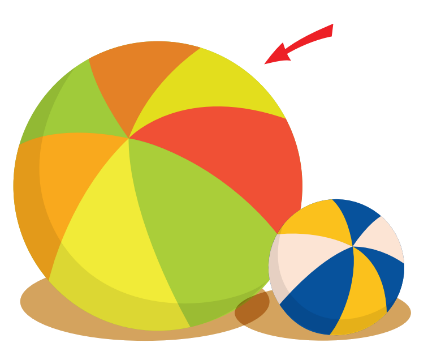 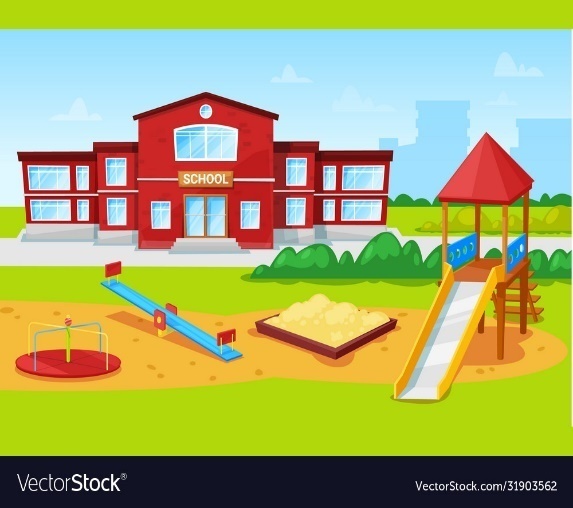 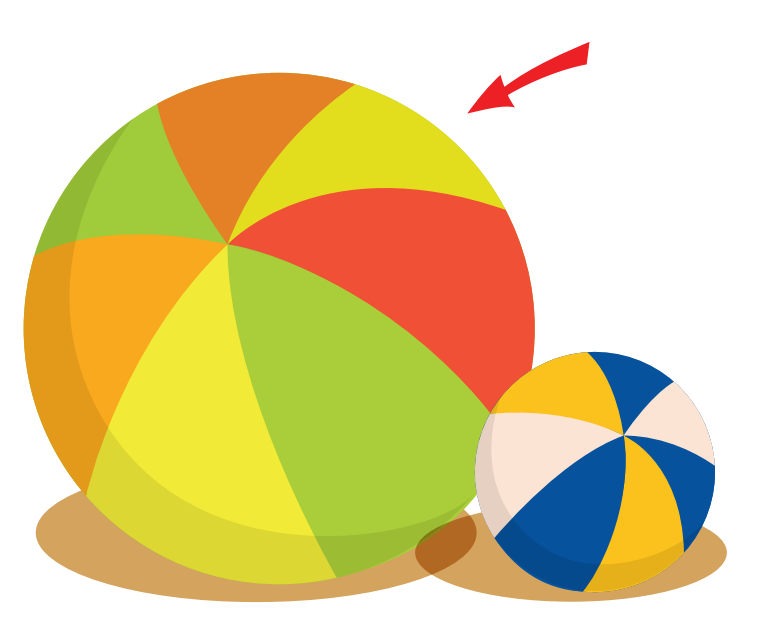 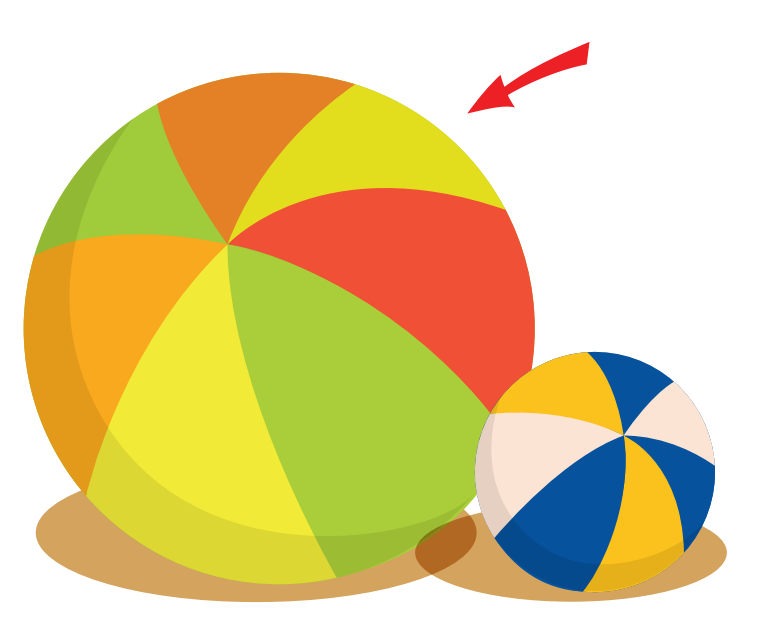 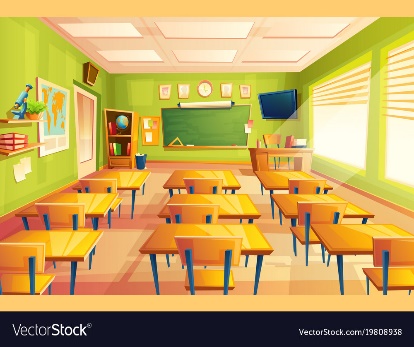 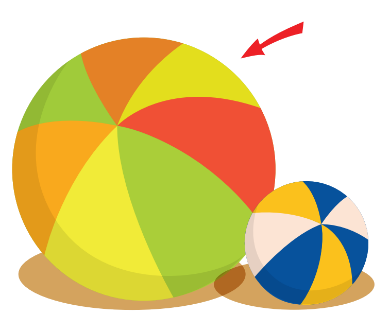 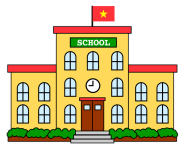 Classroom
School
Small
Big
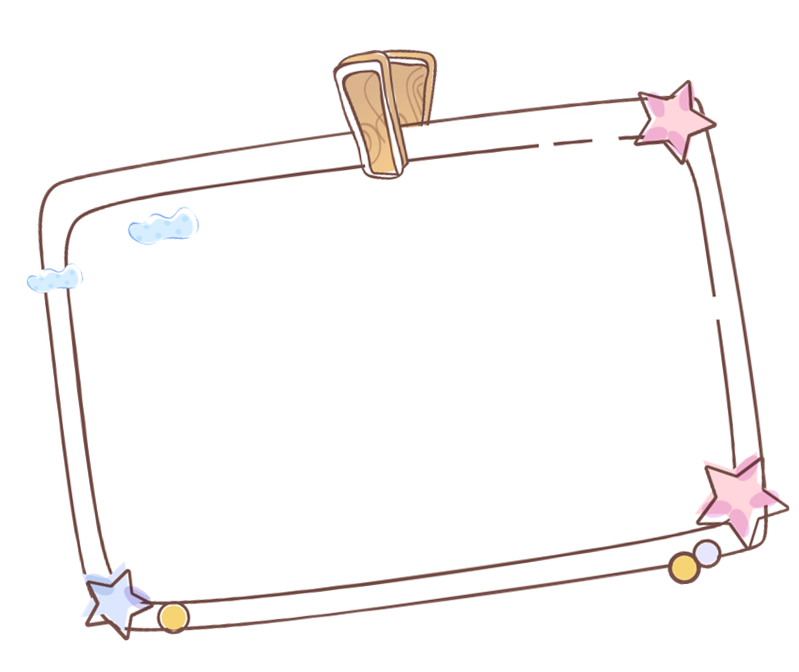 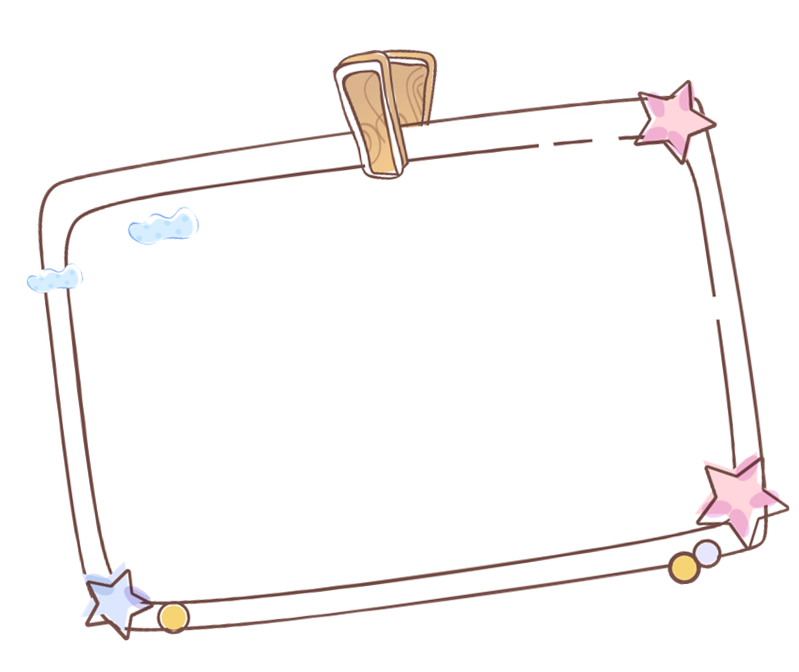 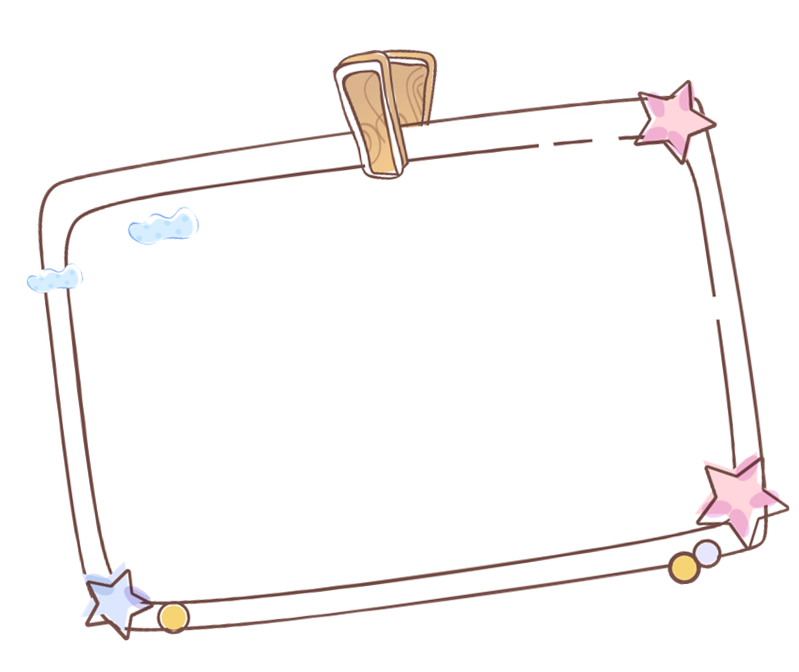 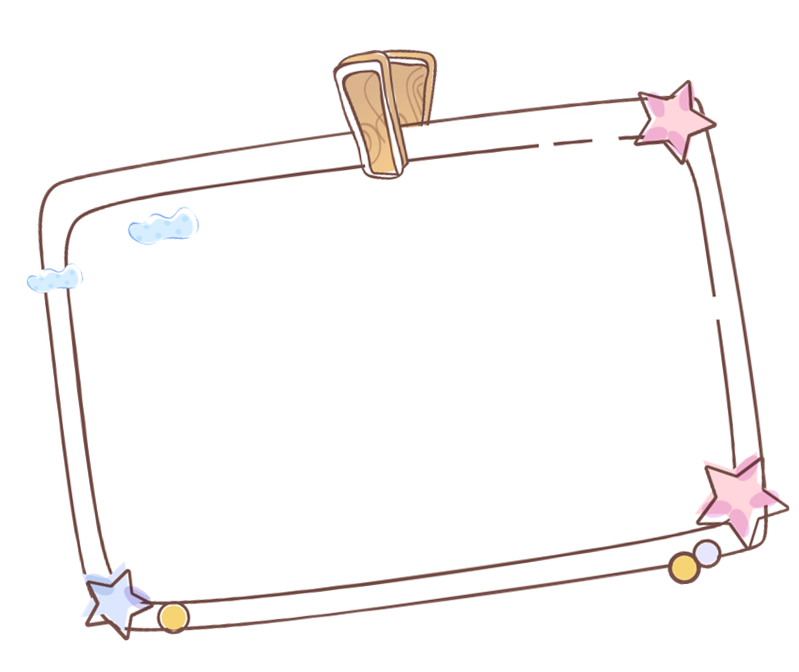 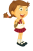 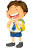 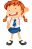 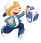 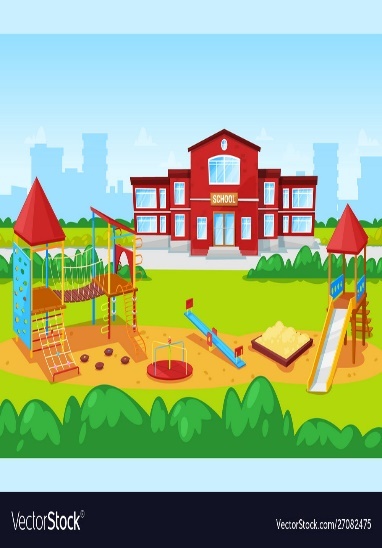 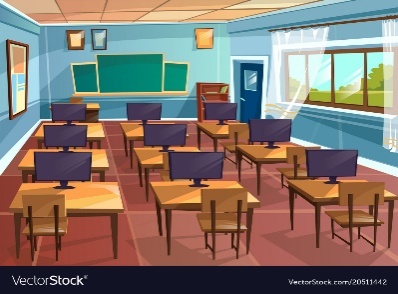 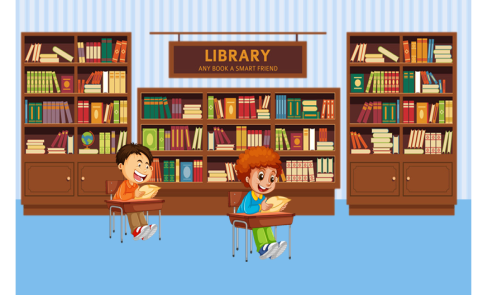 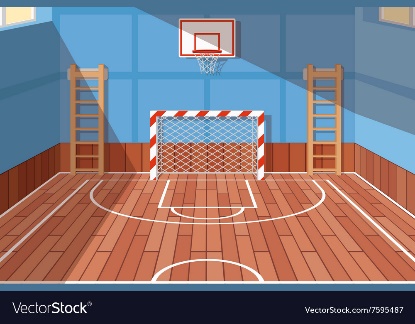 Computer room
Playground
Library
Gym
Structure
That’s the ___________.
(Kia là ____________.)
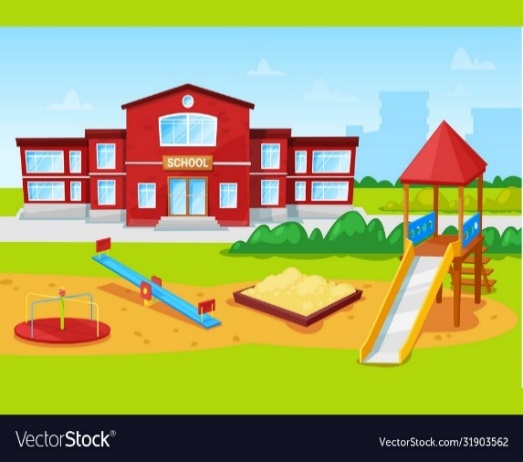 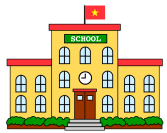 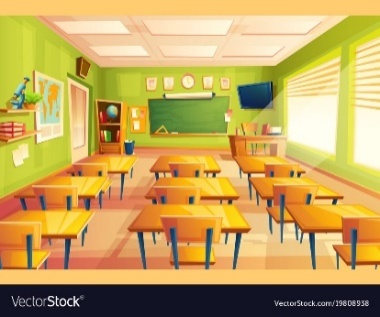 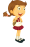 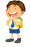 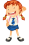 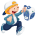 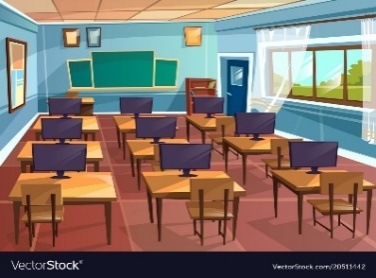 Classroom
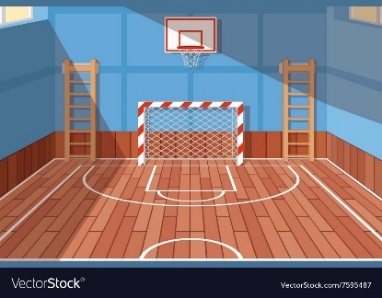 School
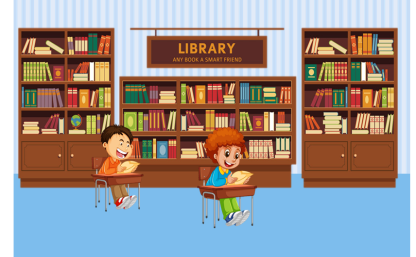 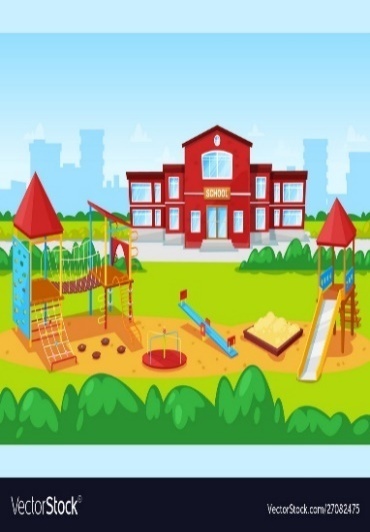 Computer 
room
Gym
Playground
Library
Vocabulary
Vocabulary
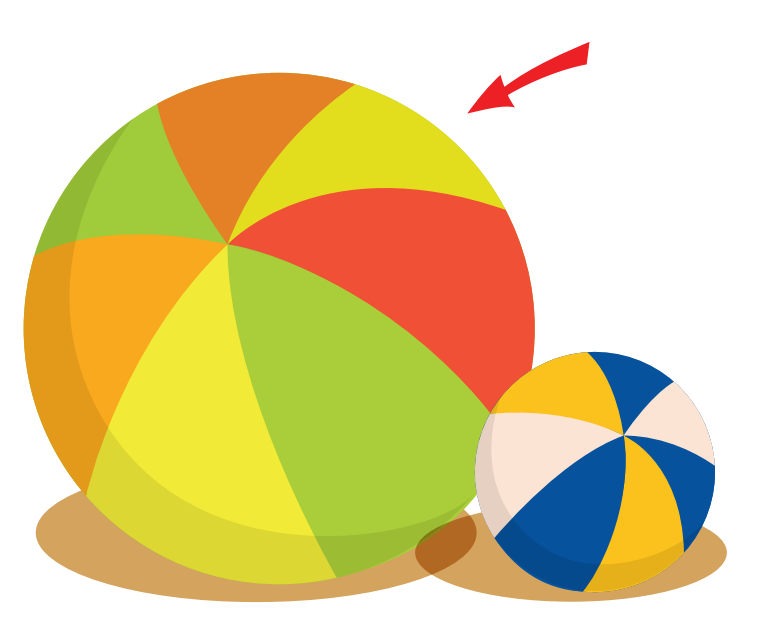 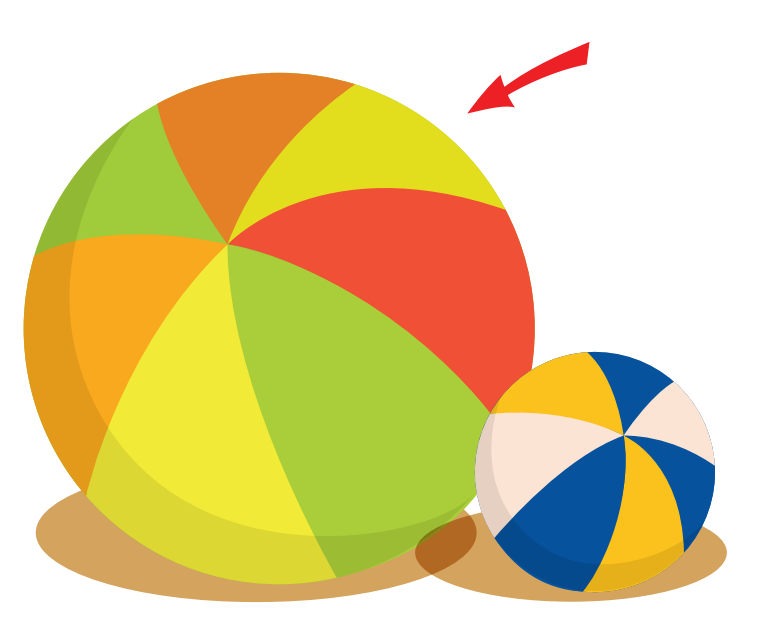 Small
Big
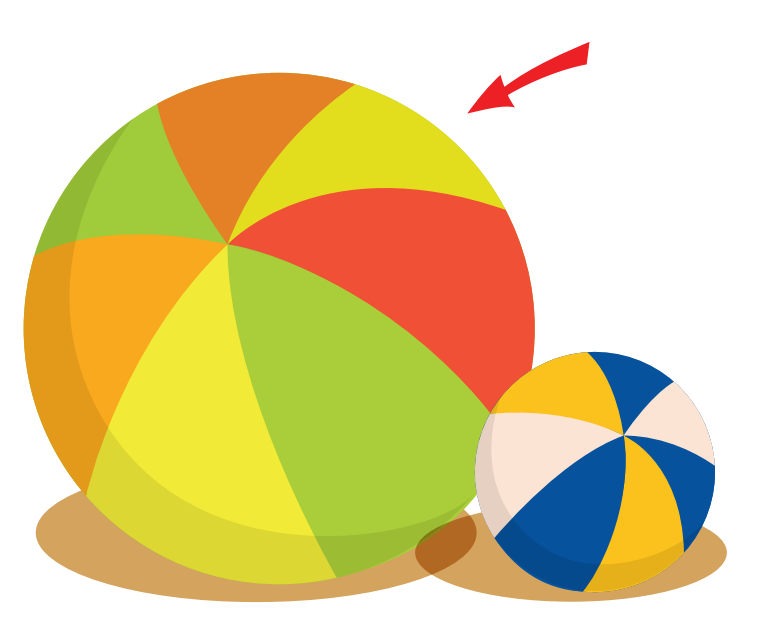 Vocabulary
Small
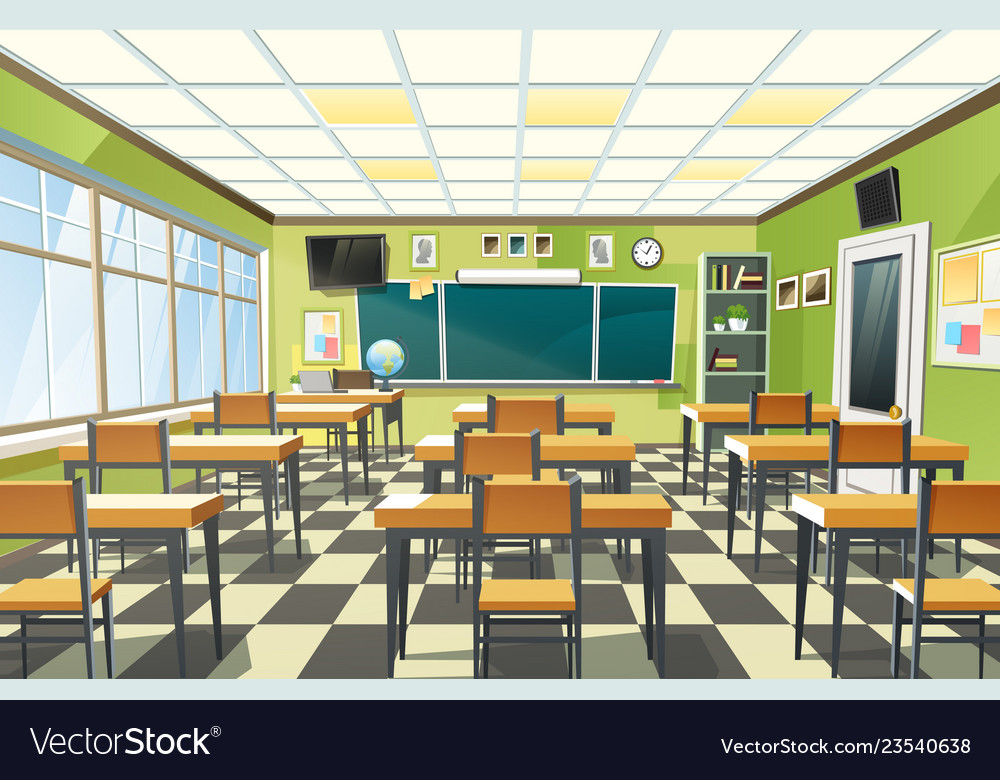 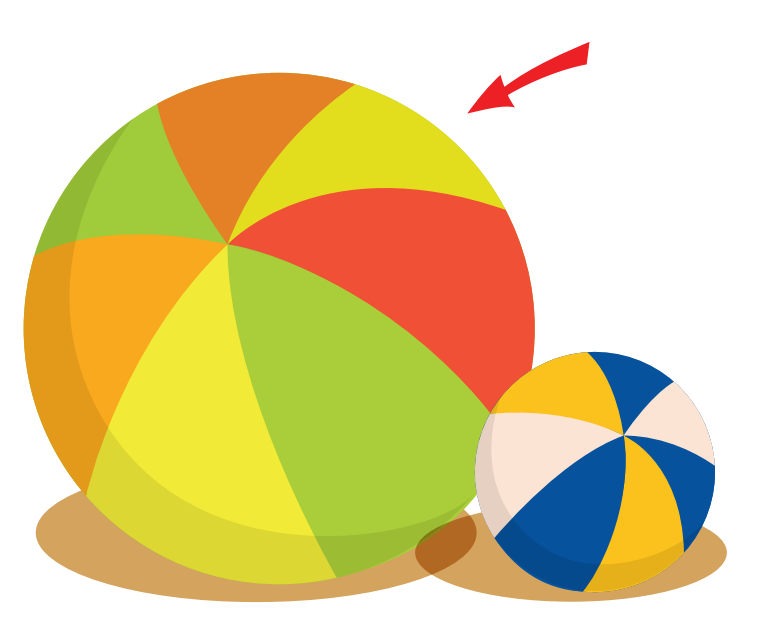 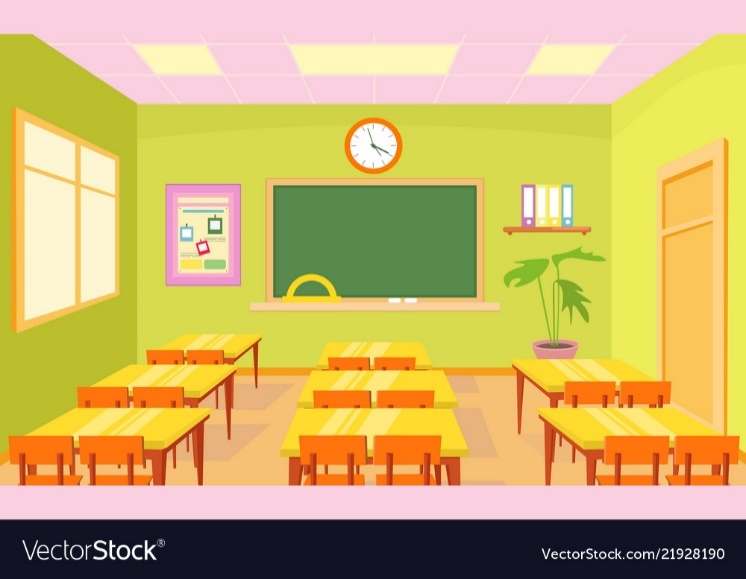 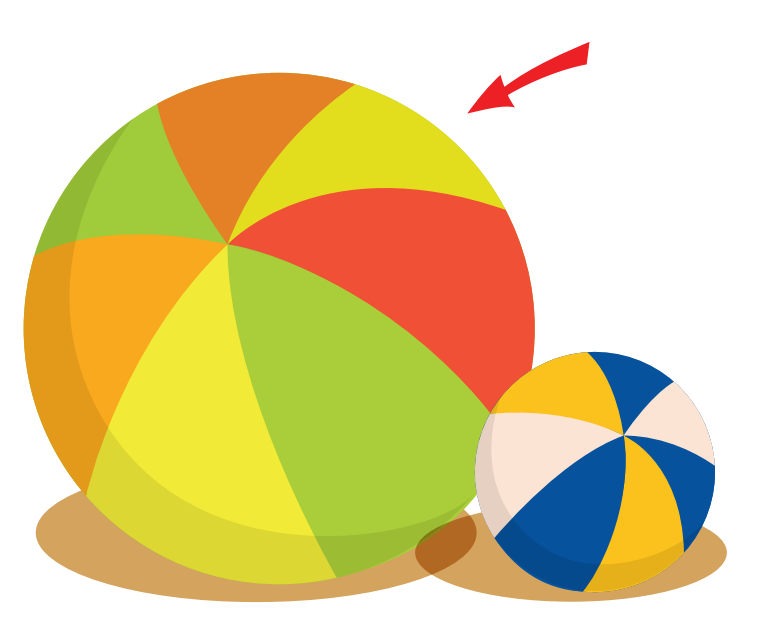 Large
Vocabulary
New
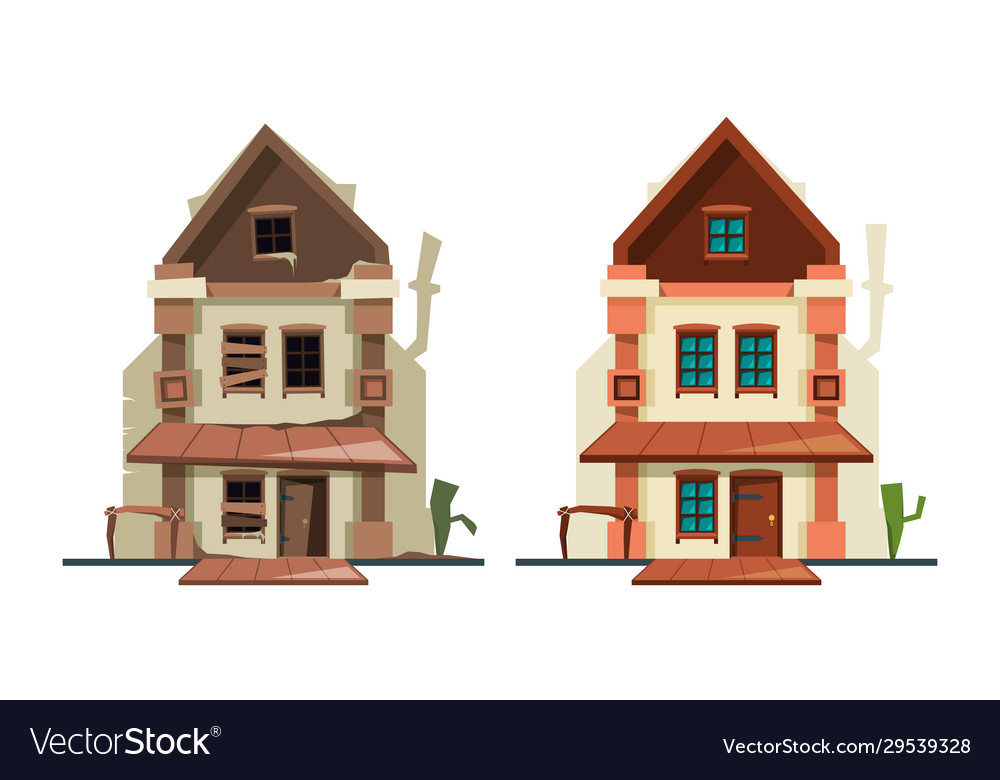 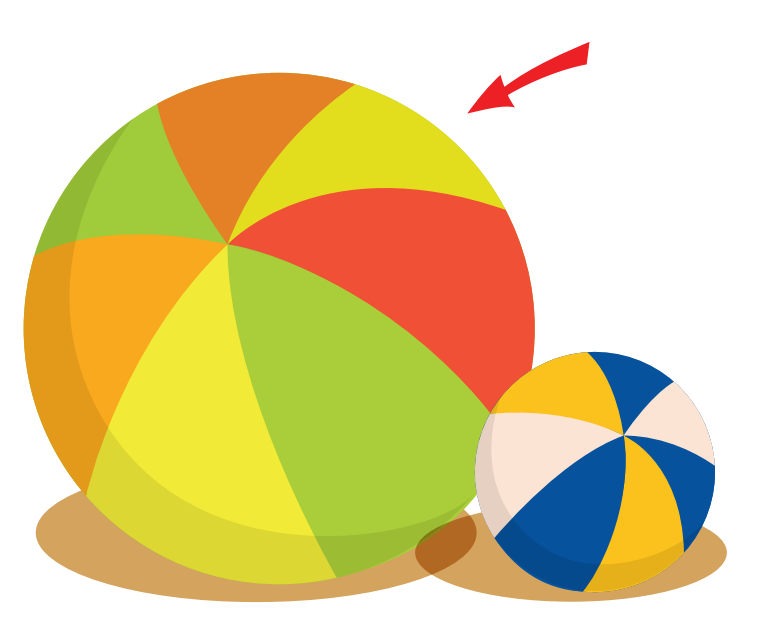 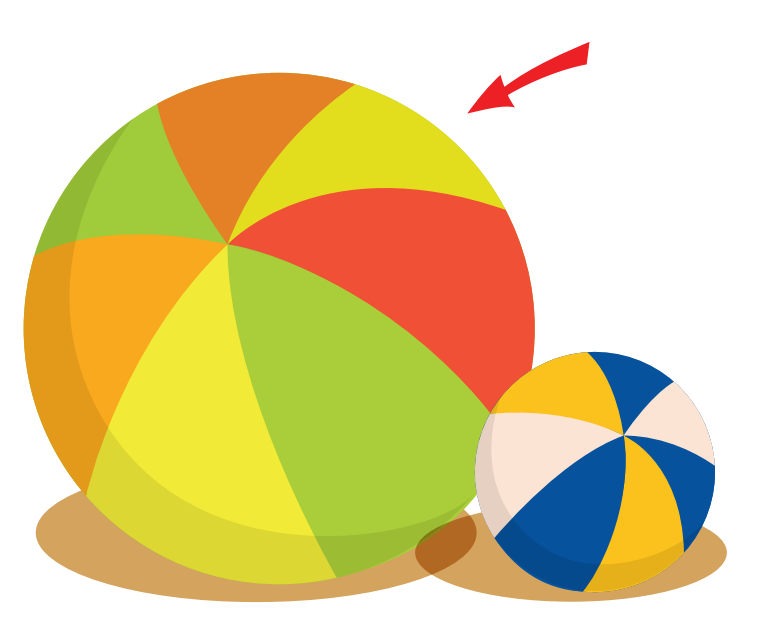 Old
Vocabulary
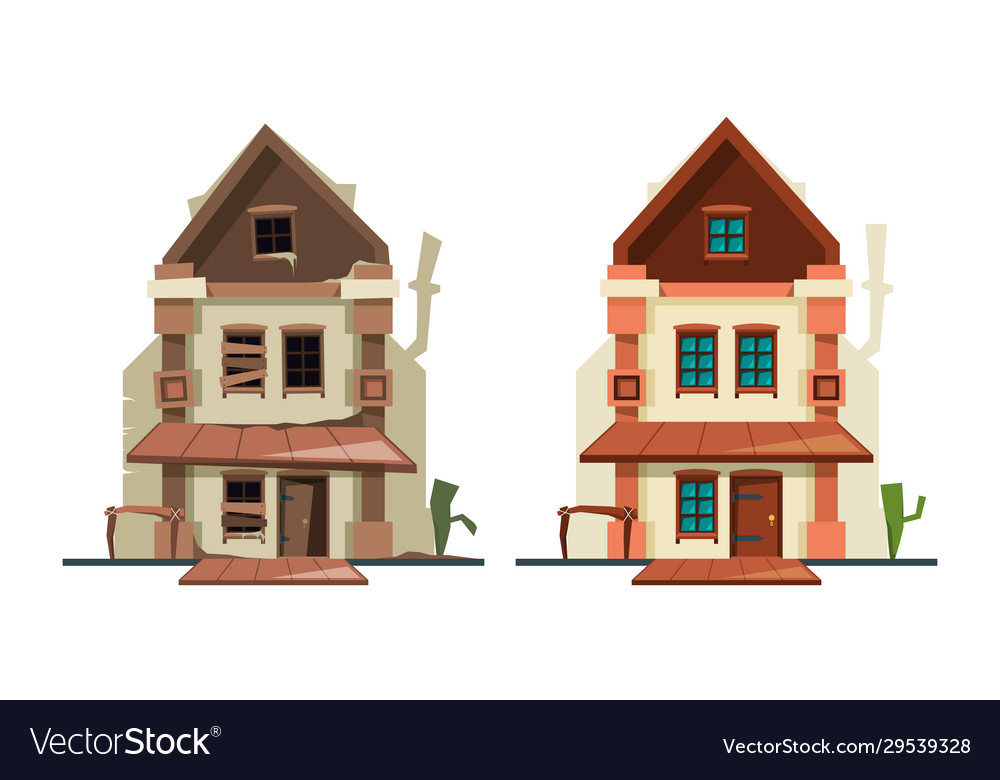 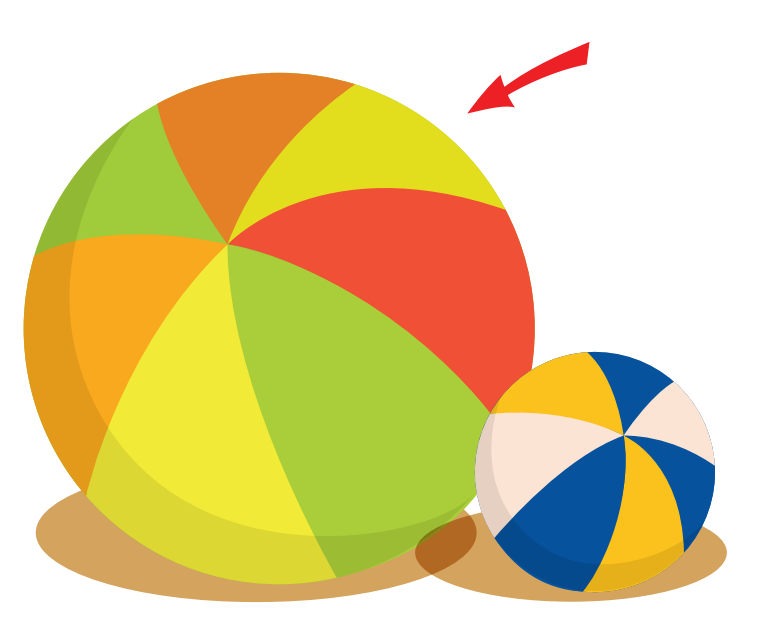 Nice
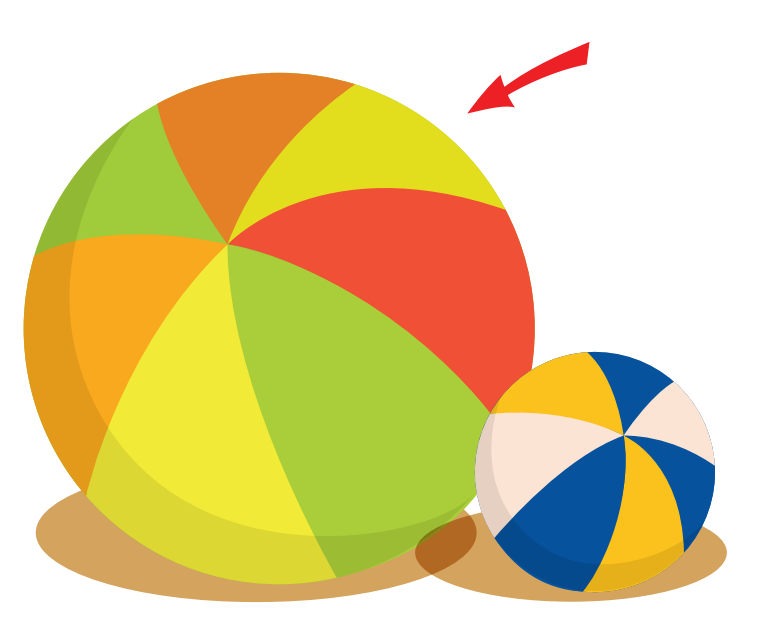 Beautiful
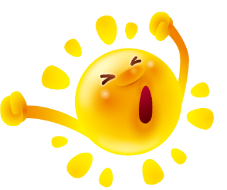 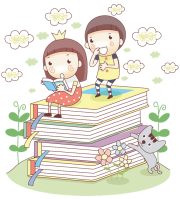 Review
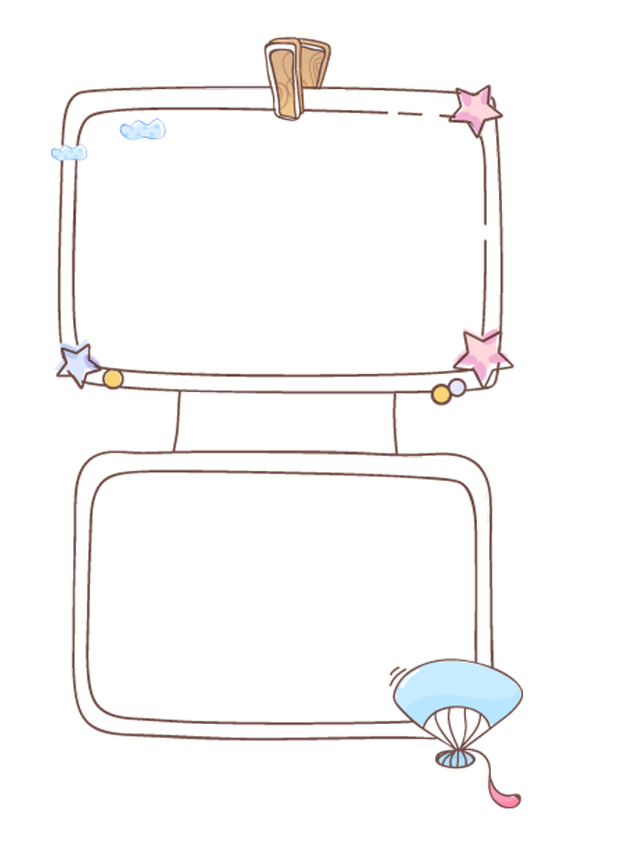 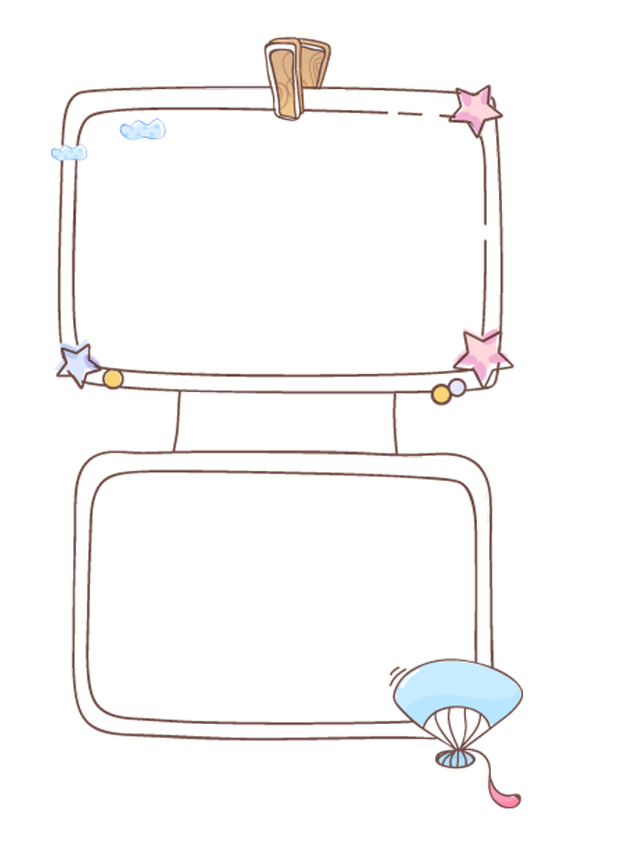 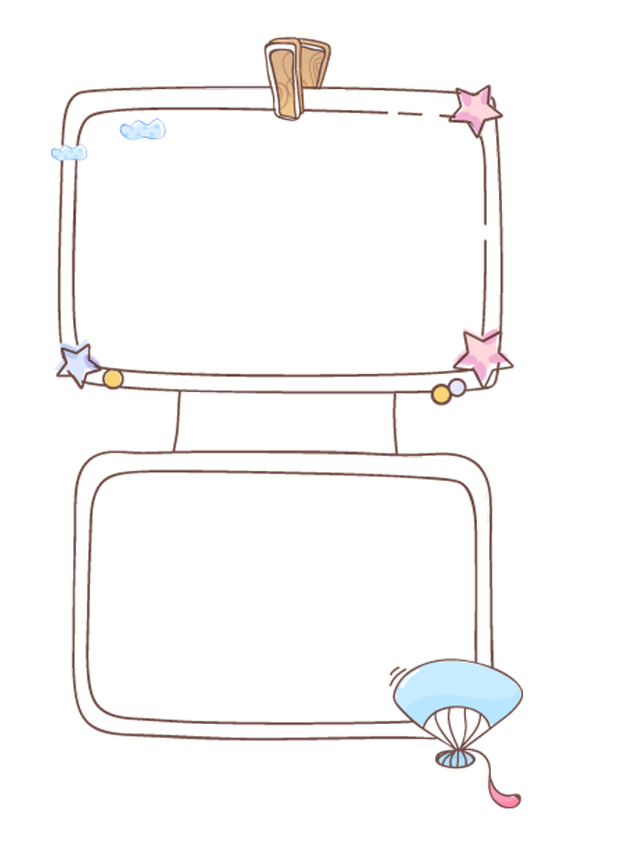 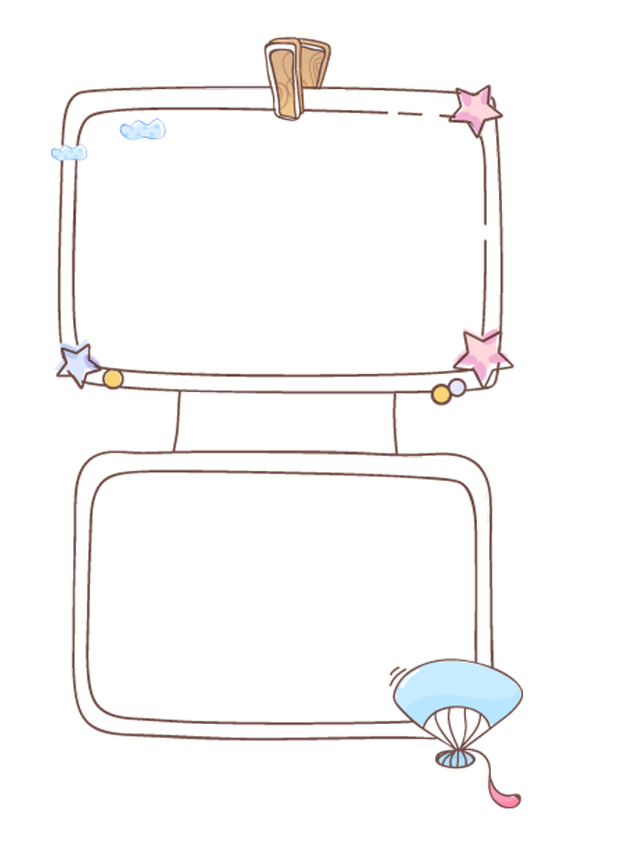 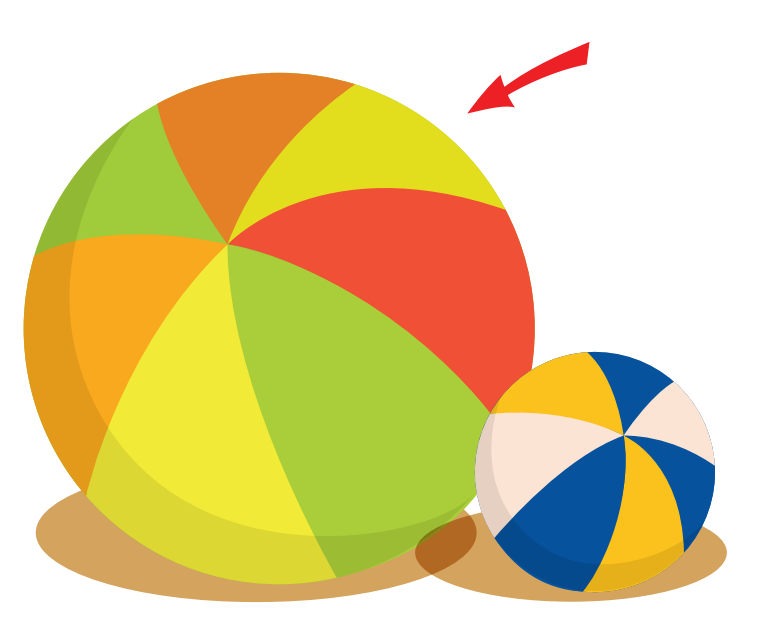 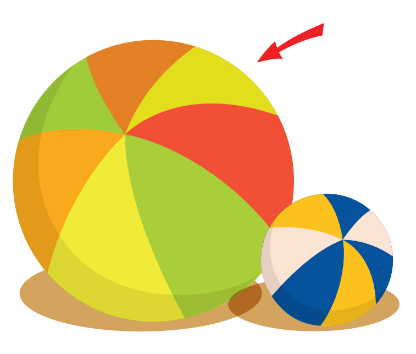 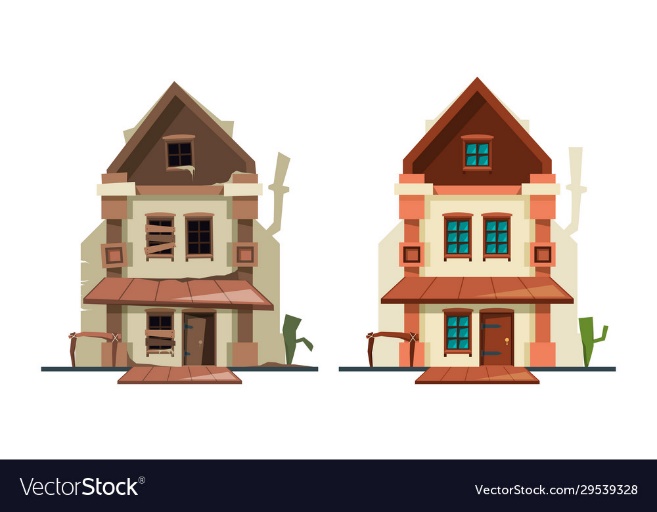 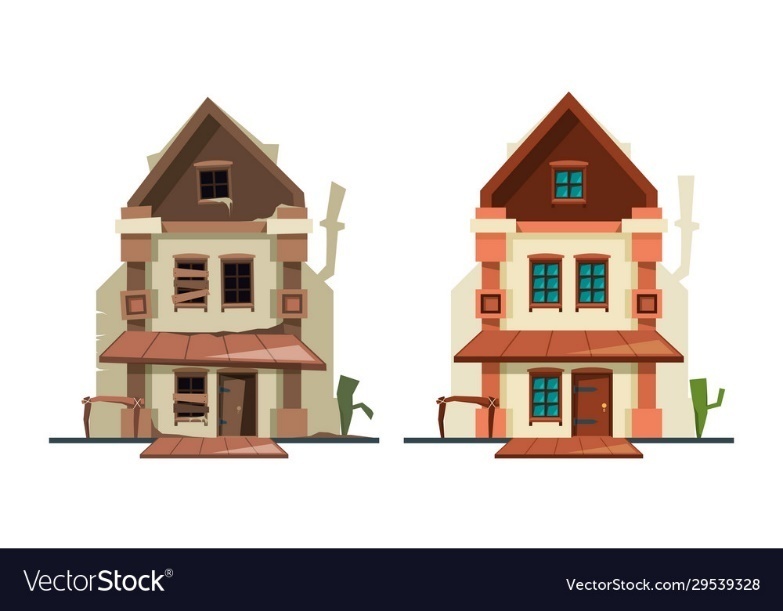 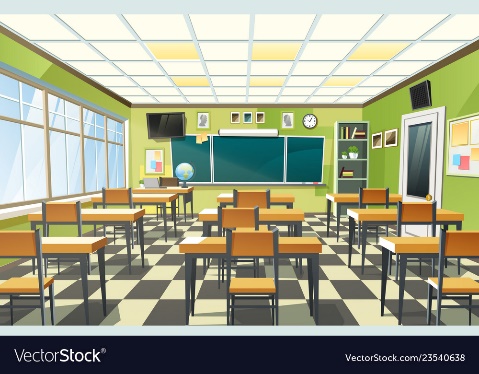 Large
Big
New
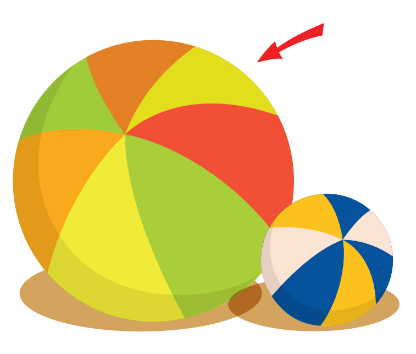 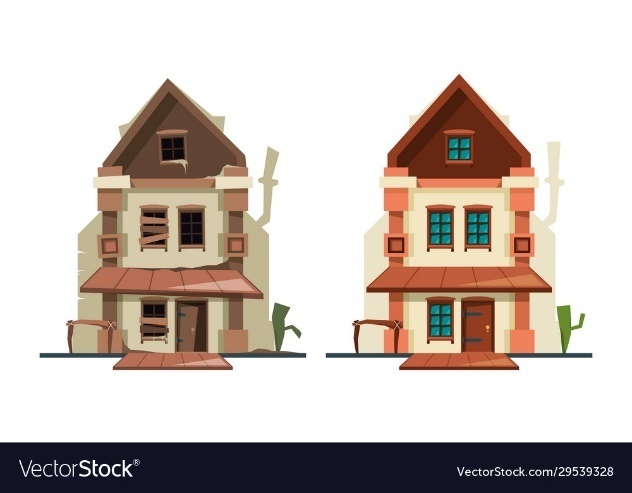 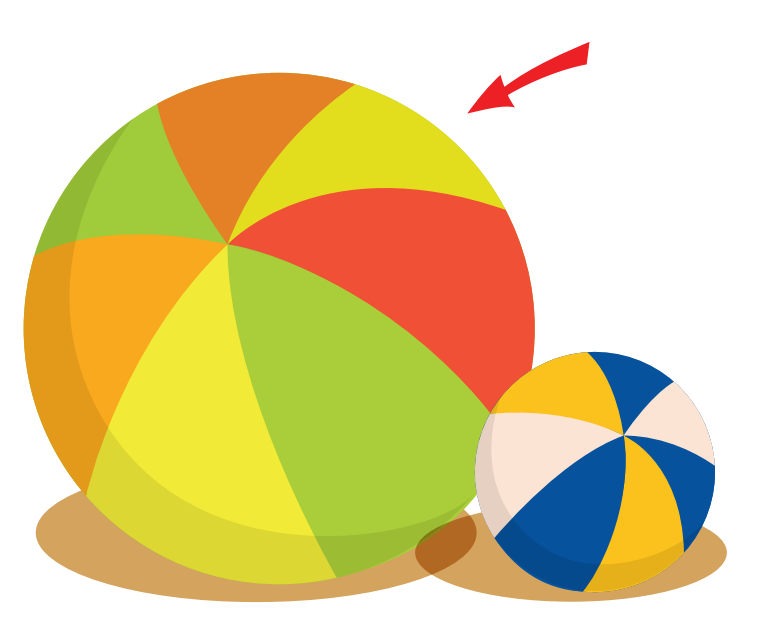 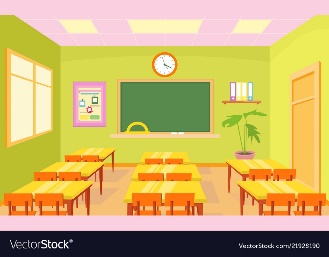 Nice
Beautiful
Small
Small
Old
Grammar
1. Look, listen and repeat.
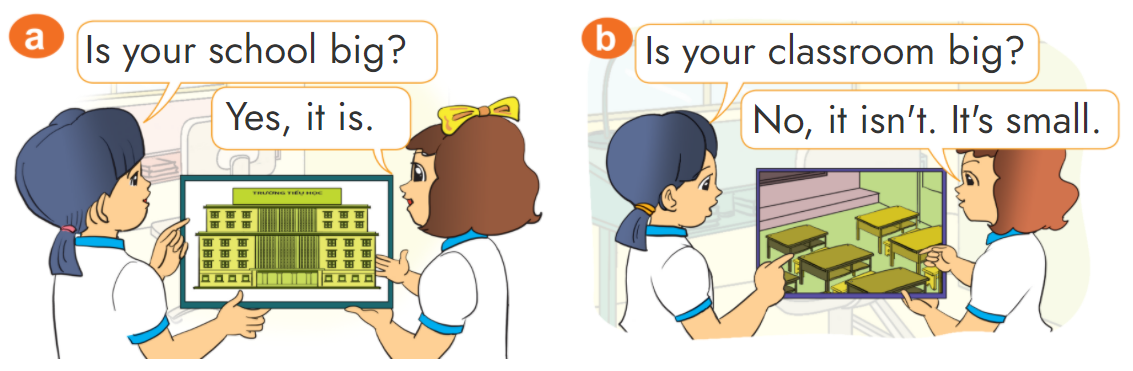 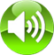 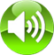 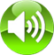 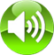 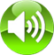 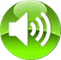 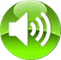 2. Point and say
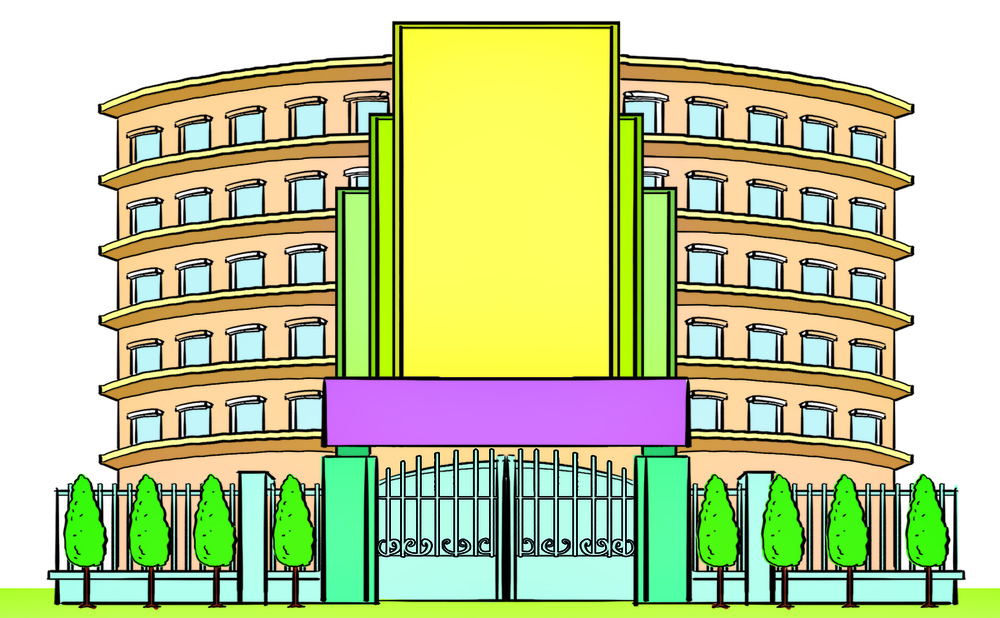 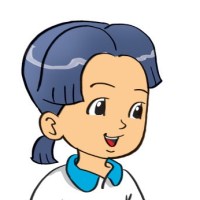 school new
Is the __________?
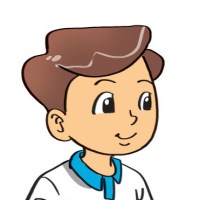 Yes, it is.
2. Point and say
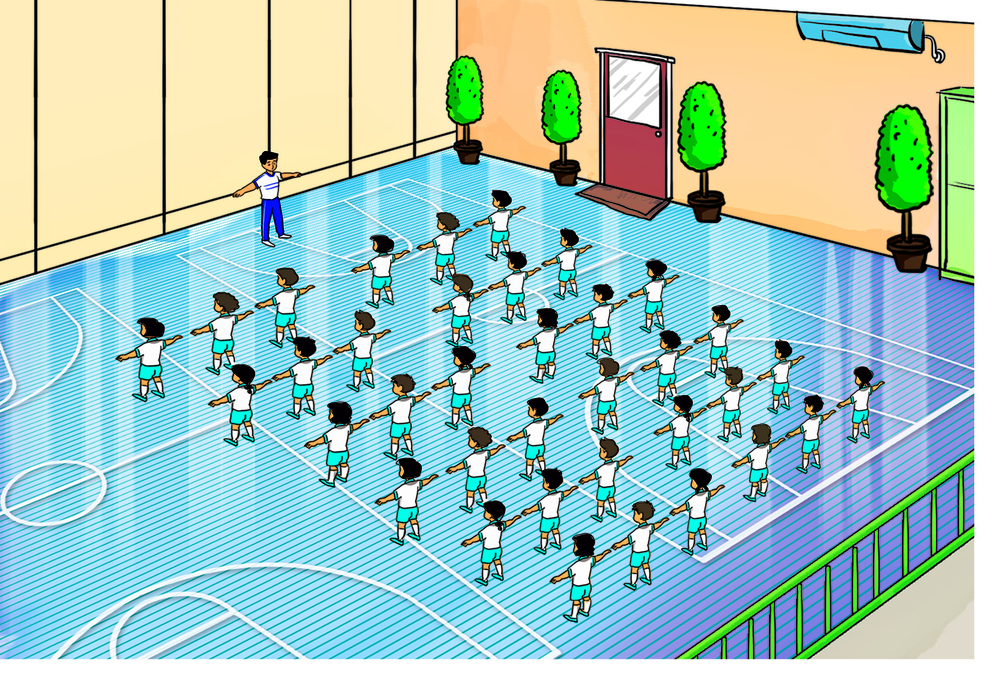 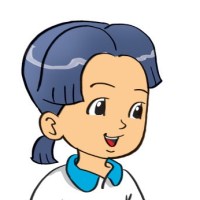 gym big
Is the __________?
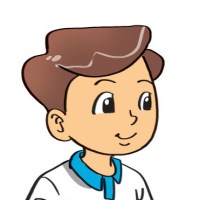 Yes, it is.
2. Point and say
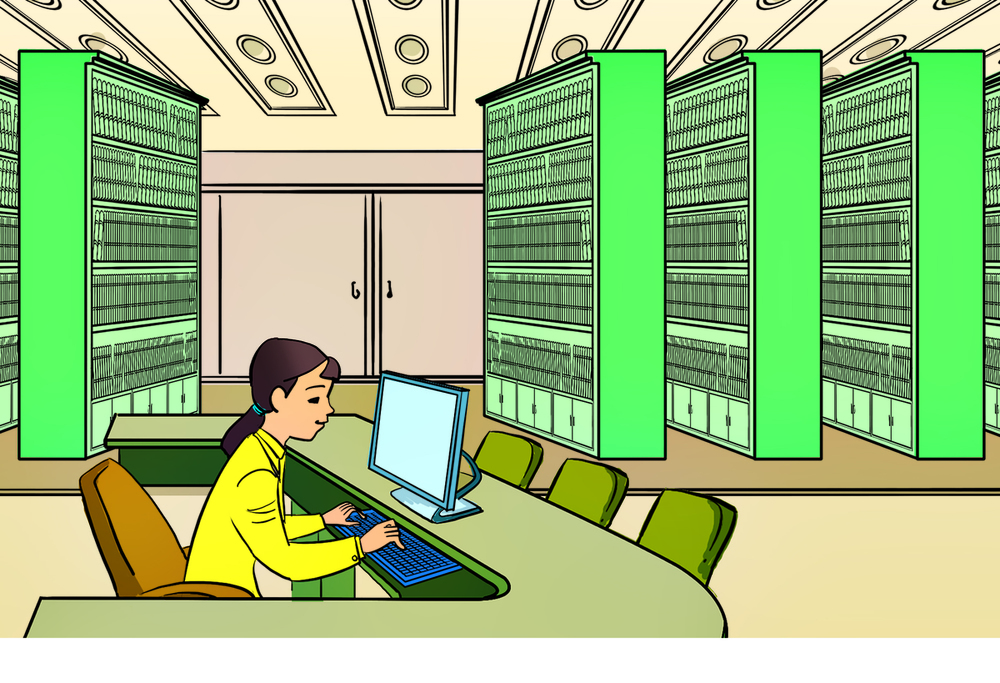 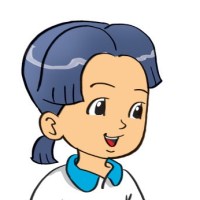 library old
Is the __________?
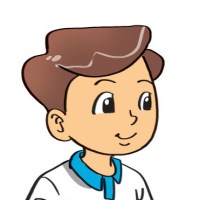 No, it isn’t.
2. Point and say
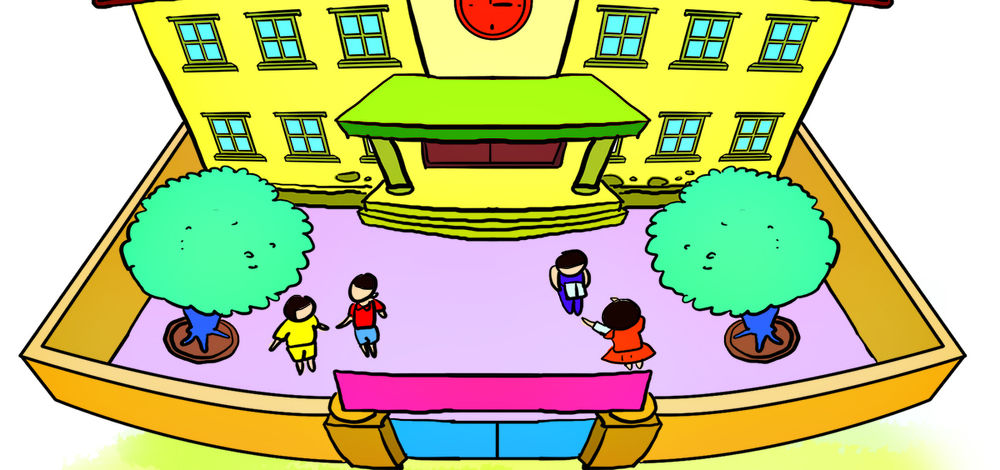 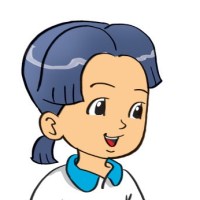 playground large
Is the _____________?
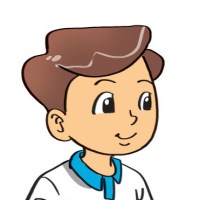 No, it isn’t.
Structure
Yes, it is.
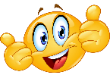 Is ______ ____?
(________ _______ có phải không?)
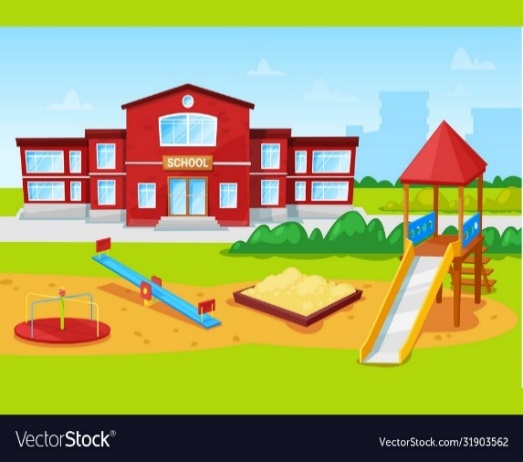 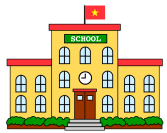 No, it isn’t.
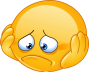 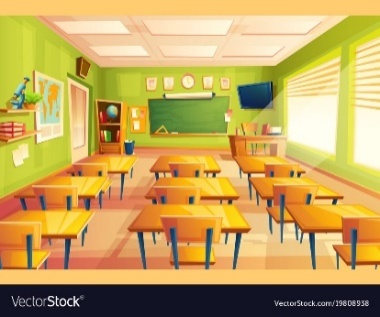 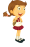 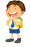 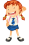 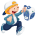 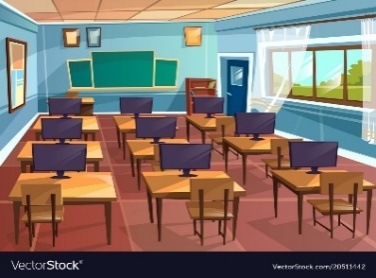 Classroom
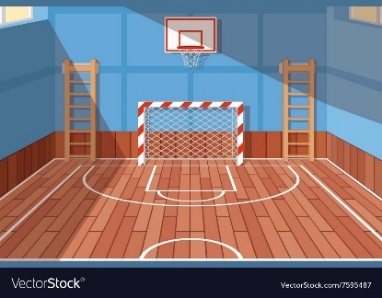 School
beautiful
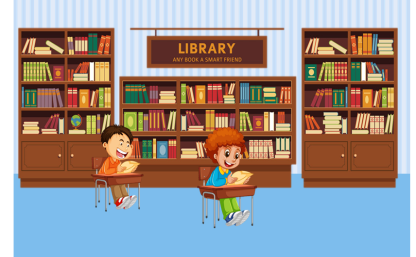 big
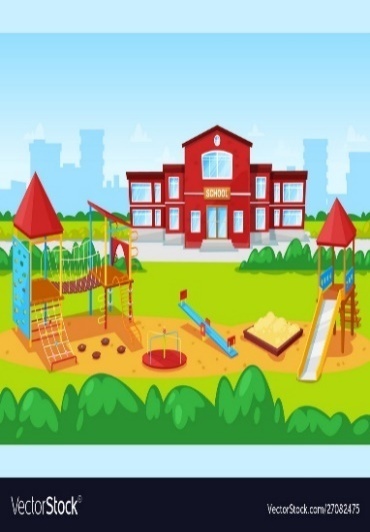 Computer 
room
Gym
Playground
Library
small
new
large
old
3. Let's talk.
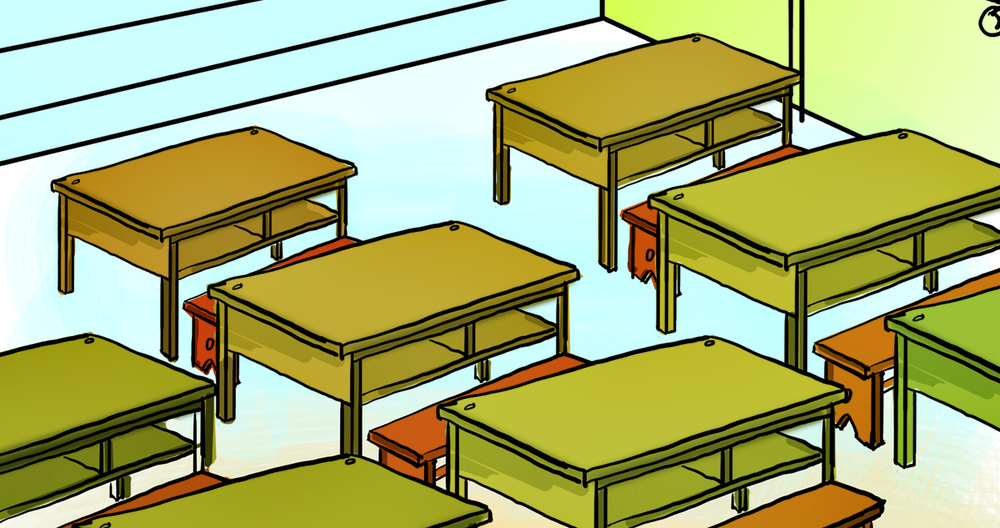 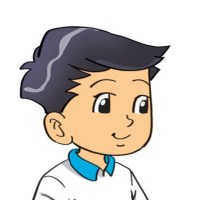 Is the classroom new?
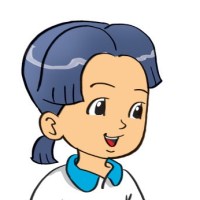 Yes, it is.
3. Let's talk.
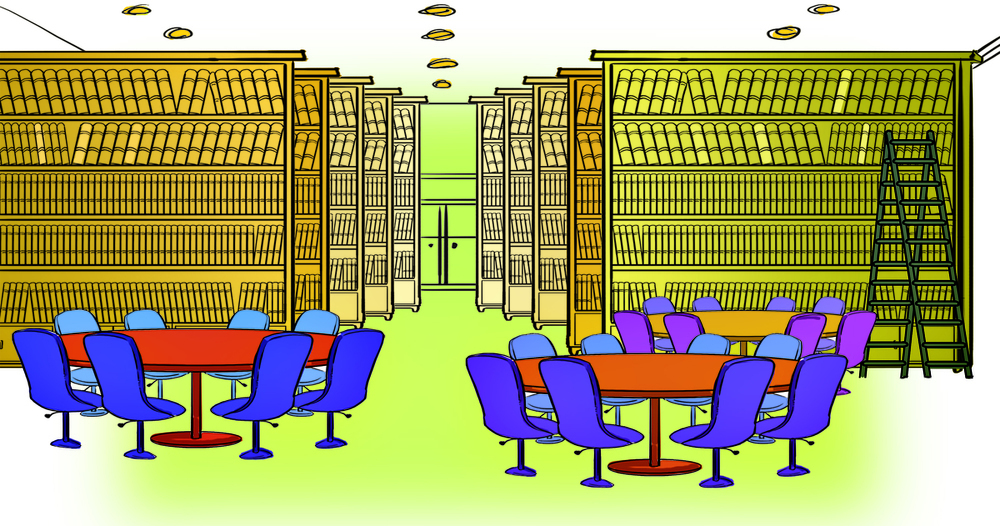 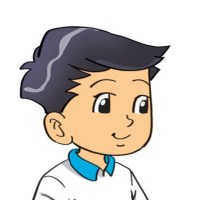 Is the library old?
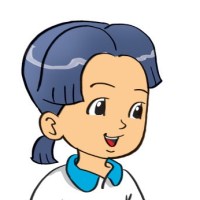 No, it isn’t.
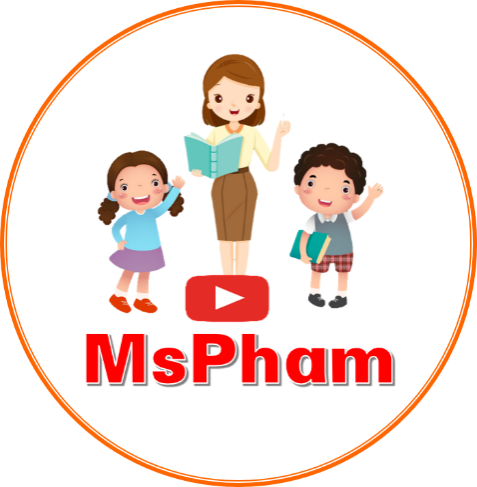 Ms Huyền Phạm
0936.082.789
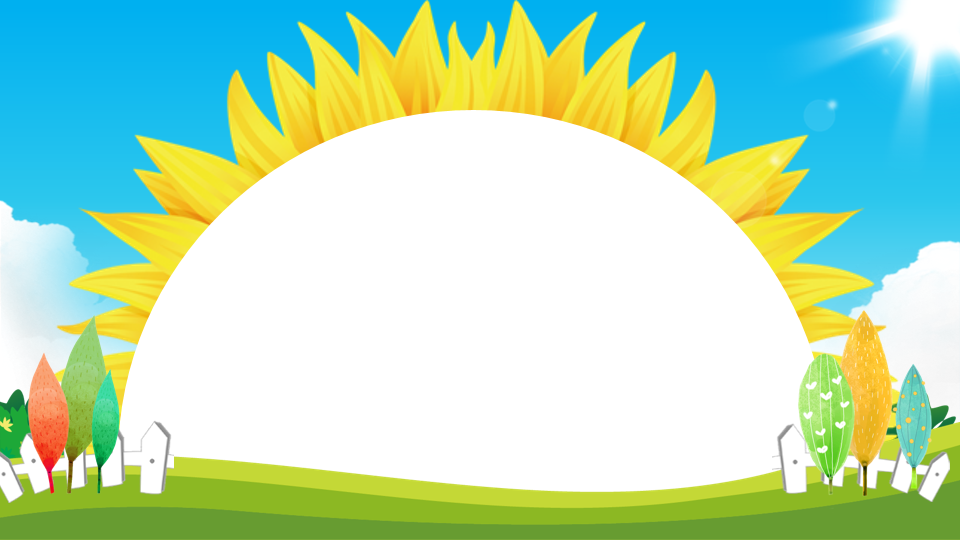 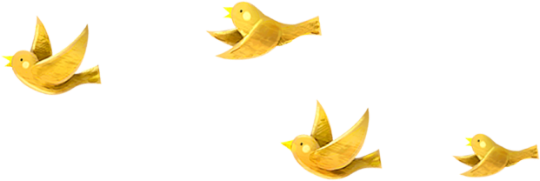 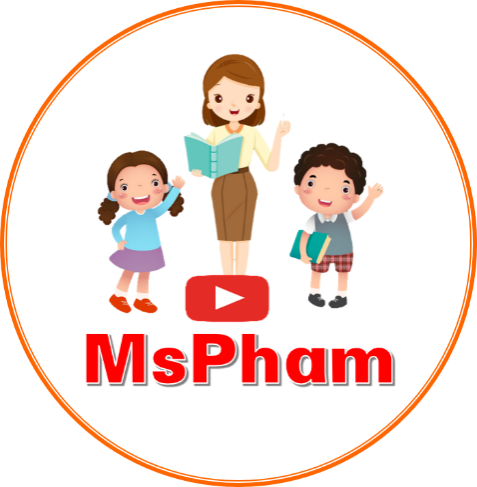 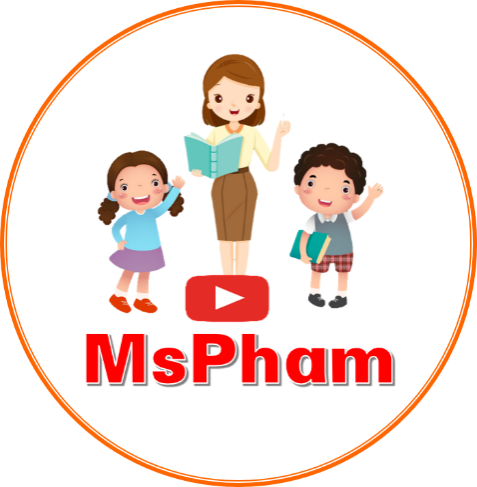 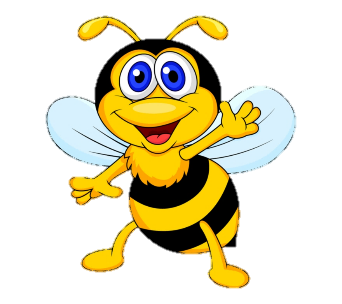 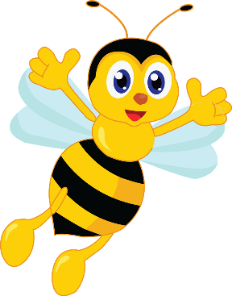 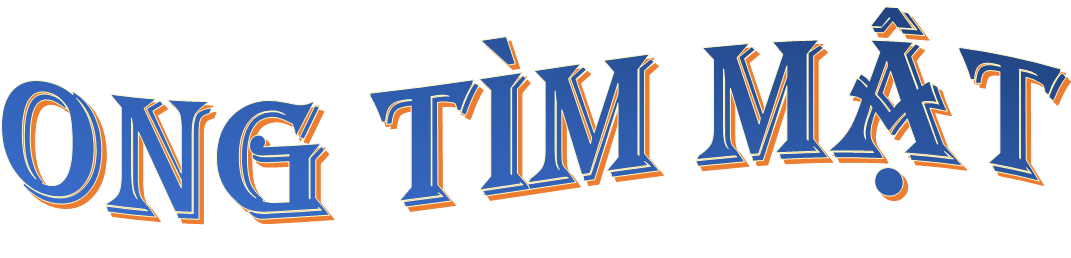 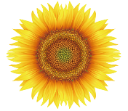 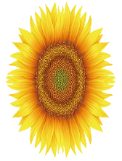 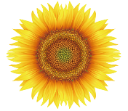 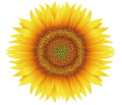 Ms Huyền Phạm
0936.082.789
Ms Huyền Phạm
0936.082.789
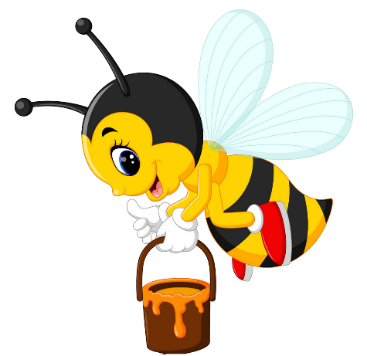 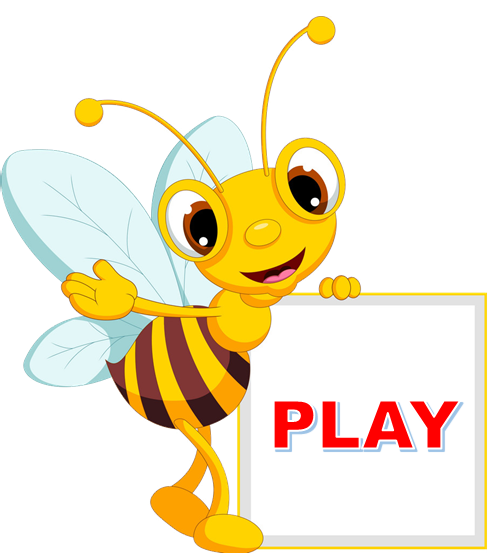 Ms Huyền Phạm - 0936.082.789 – YOUTUBE: MsPham.  Facebook: Dạy và học cùng công nghệ.
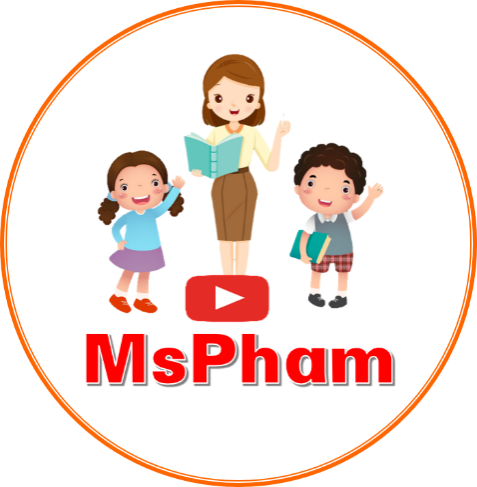 Ms Huyền Phạm
0936.082.789
[Speaker Notes: Ms Huyền Phạm - 0936.082.789 – YOUTUBE: MsPham.  Facebook: Dạy và học cùng công nghệ.]
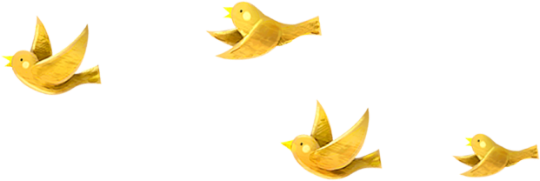 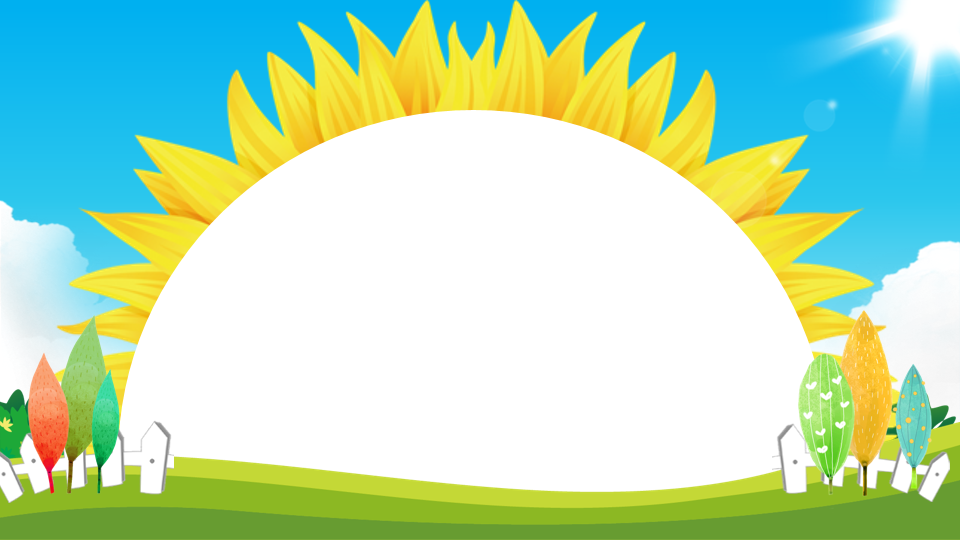 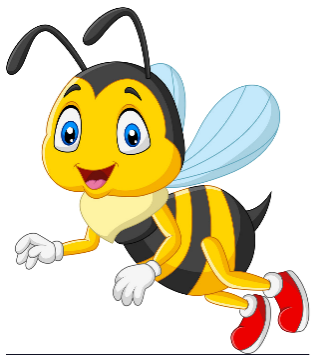 Is the playground small?
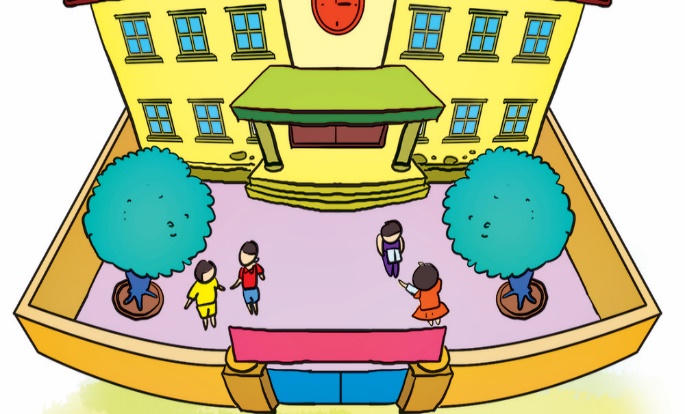 Next
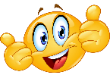 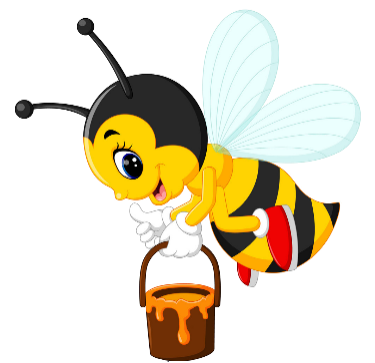 No, it isn’t.
Yes, it isn’t.
No, it is.
Yes, it is.
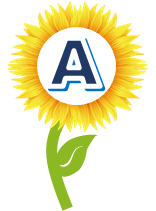 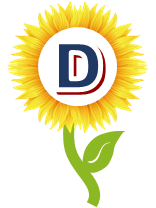 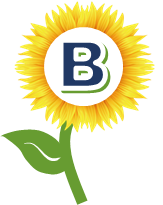 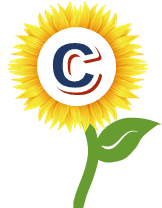 [Speaker Notes: Ms Huyền Phạm - 0936.082.789 – YOUTUBE: MsPham.  Facebook: Dạy và học cùng công nghệ.]
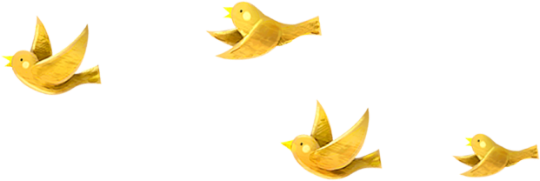 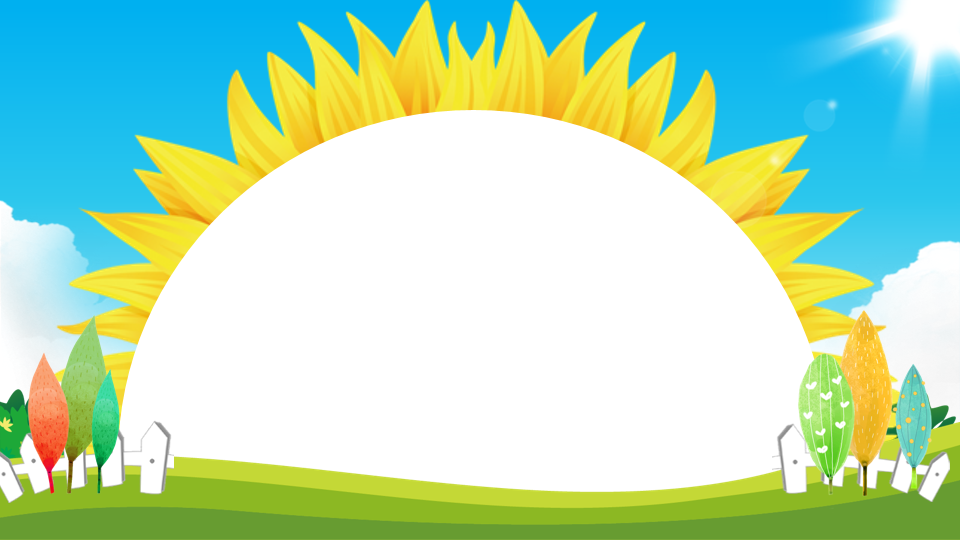 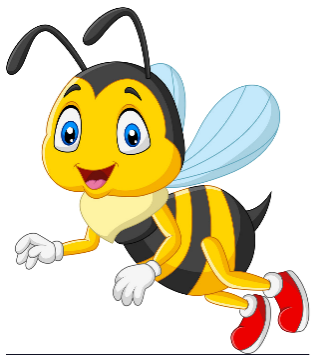 Is the library new?
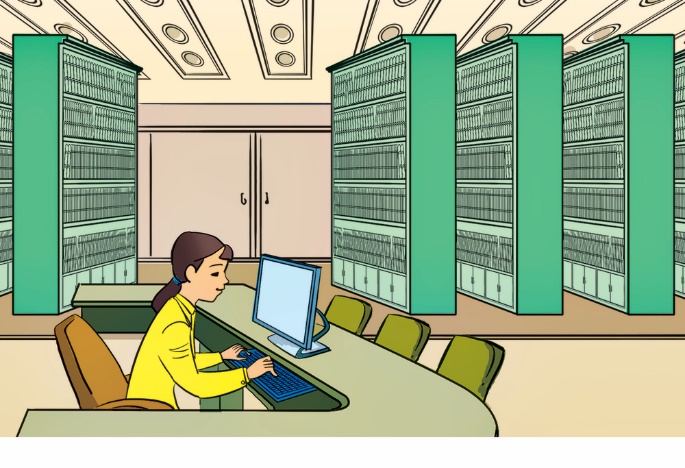 Next
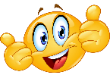 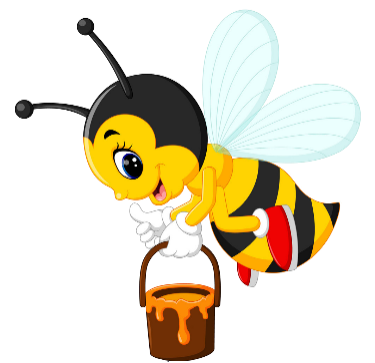 Yes, please.
Yes, you can.
Yes, it is.
No, it isn’t.
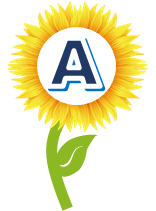 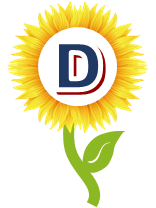 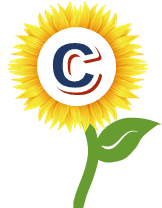 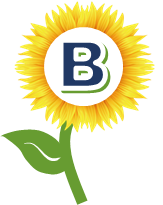 [Speaker Notes: Ms Huyền Phạm - 0936.082.789 – YOUTUBE: MsPham.  Facebook: Dạy và học cùng công nghệ.]
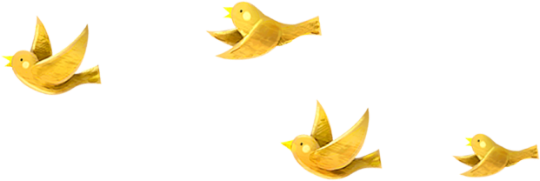 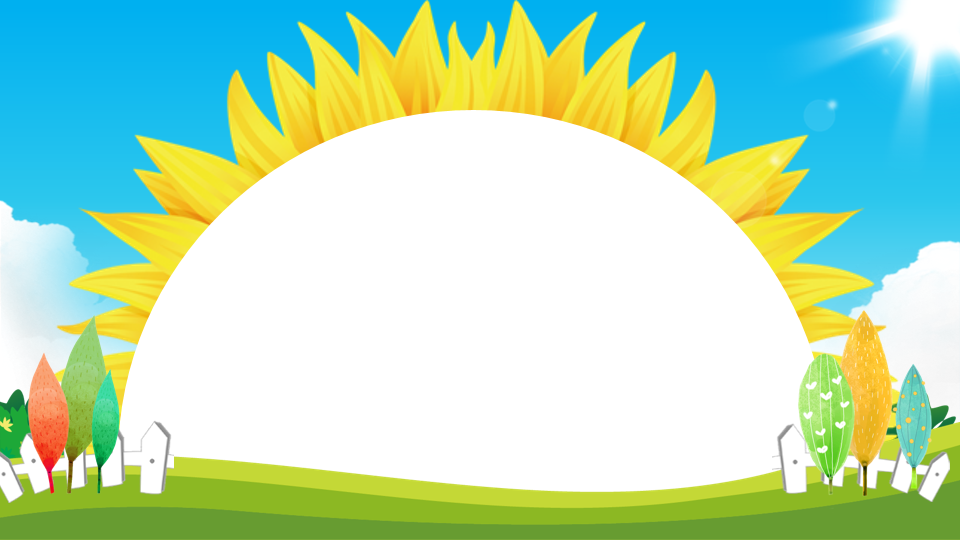 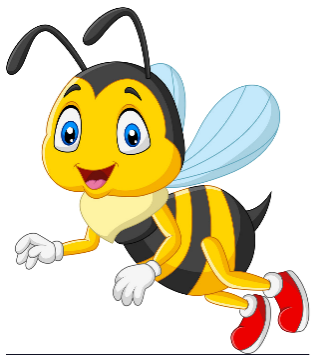 Is the gym old?
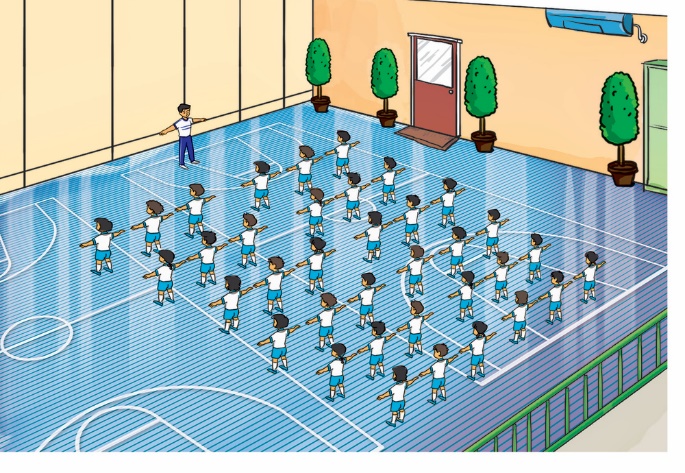 Next
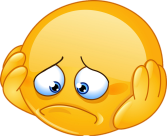 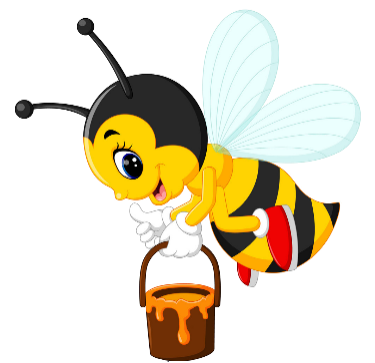 No, it isn’t.
Yes, it is.
No, it aren’t.
Yes, it are.
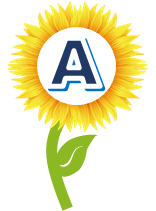 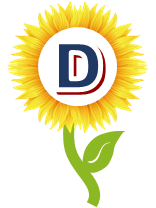 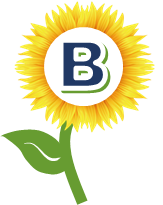 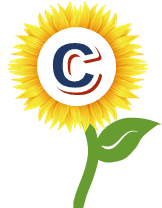 [Speaker Notes: Ms Huyền Phạm - 0936.082.789 – YOUTUBE: MsPham.  Facebook: Dạy và học cùng công nghệ.]
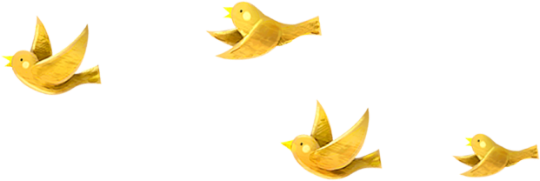 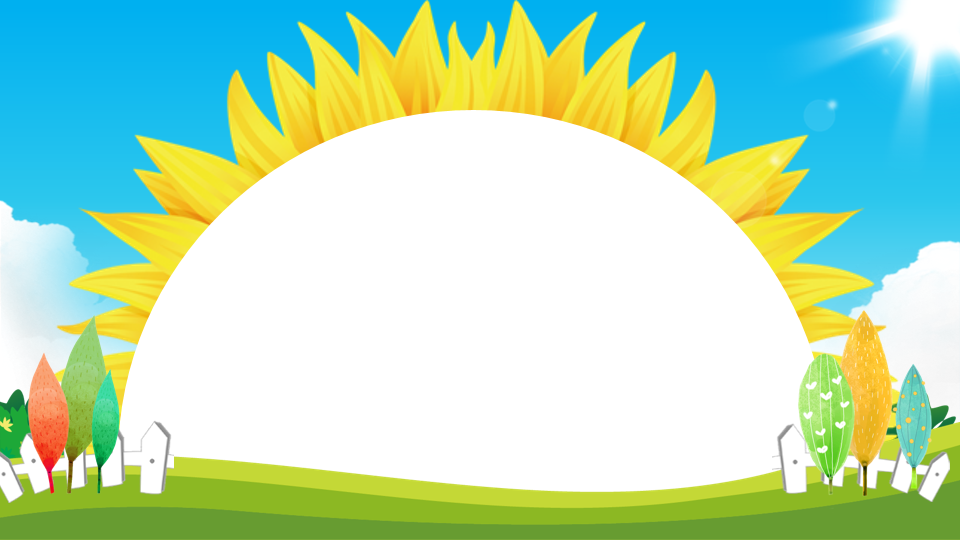 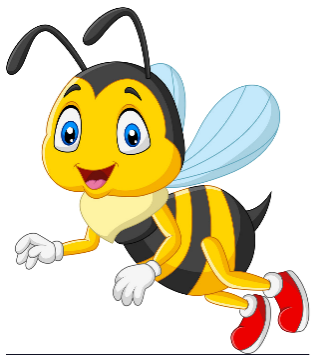 Is the school big and new?
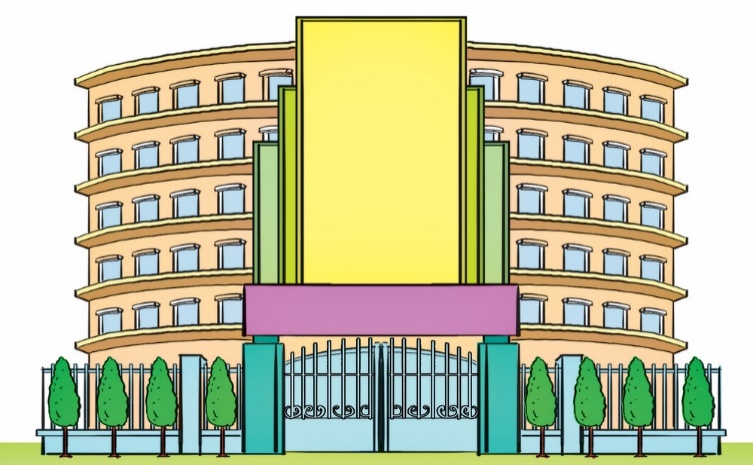 Next
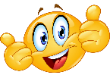 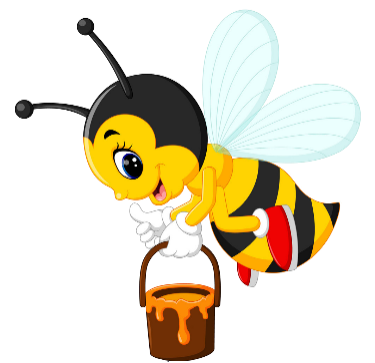 Yes, it is.
Yes, you can.
No, it isn’t.
No, you can’t.
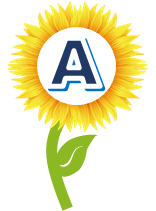 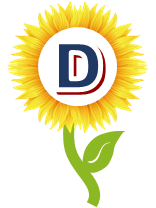 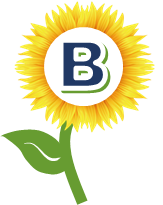 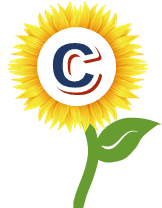 [Speaker Notes: Ms Huyền Phạm - 0936.082.789 – YOUTUBE: MsPham.  Facebook: Dạy và học cùng công nghệ.]
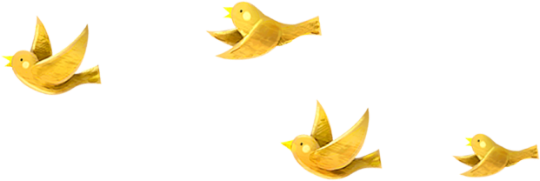 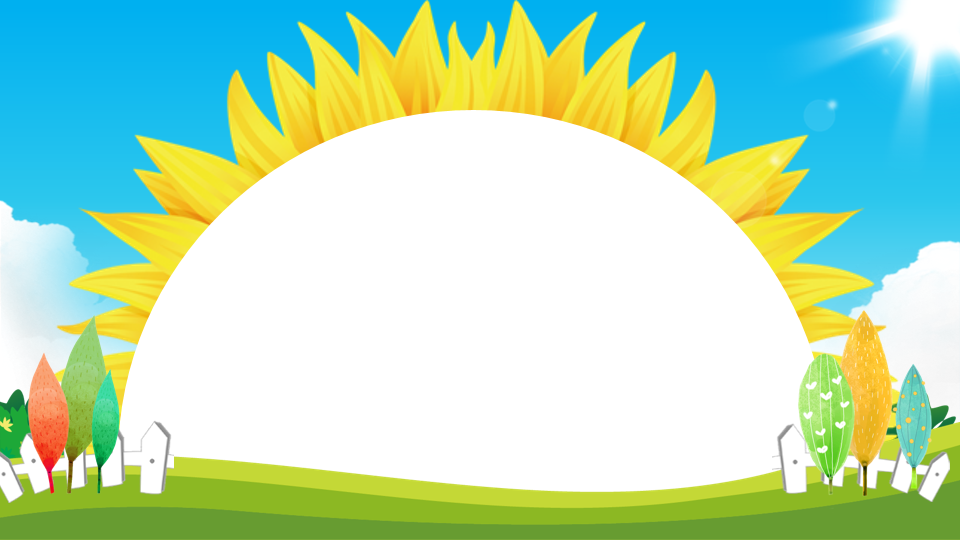 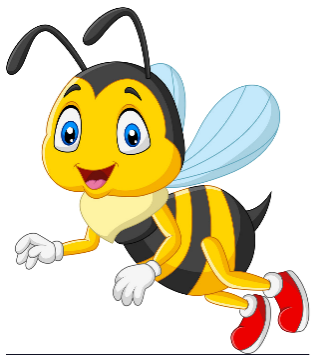 Is the classroom beautiful?
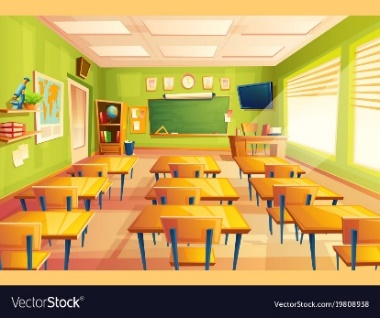 Next
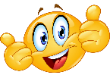 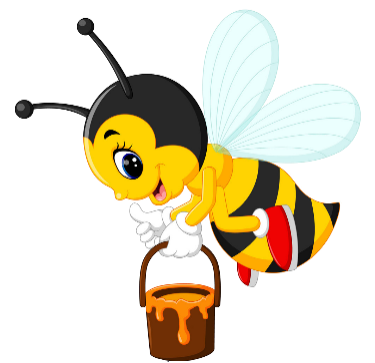 No, it isn’t.
Yes, it is.
Yes, please.
No, thanks.
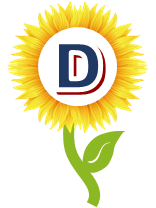 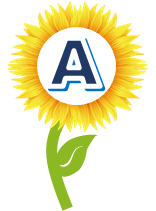 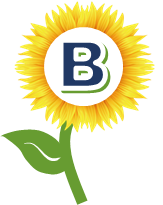 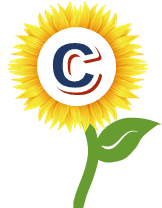 [Speaker Notes: Ms Huyền Phạm - 0936.082.789 – YOUTUBE: MsPham.  Facebook: Dạy và học cùng công nghệ.]
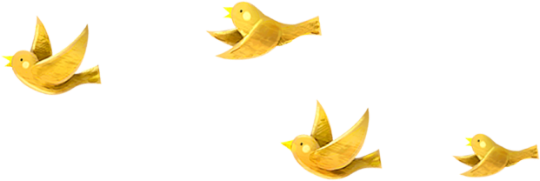 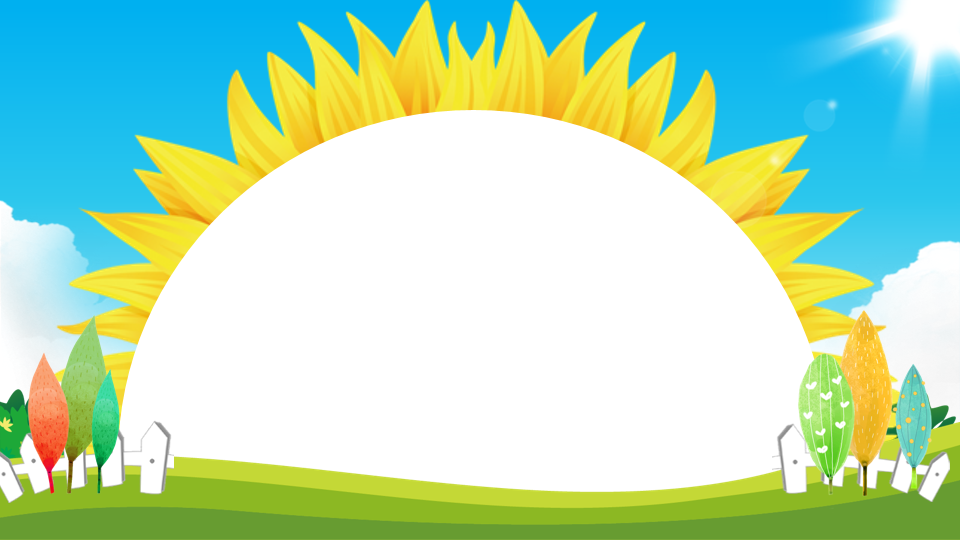 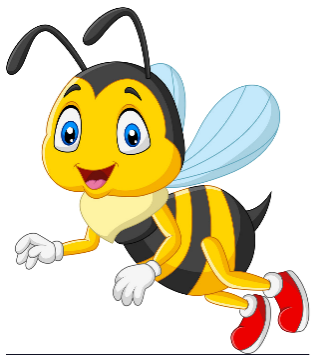 Is the computer room old?
Next
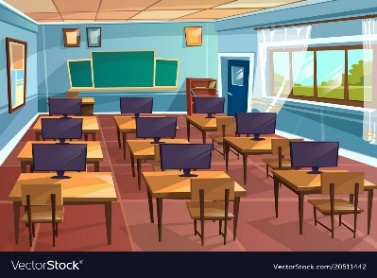 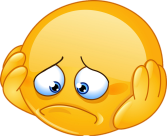 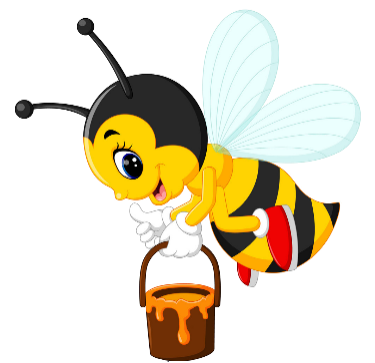 No, isn’t.
Yes, I am.
No, it isn’t.
Yes, it is.
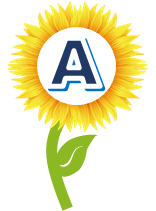 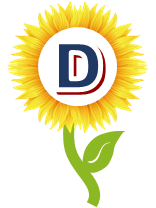 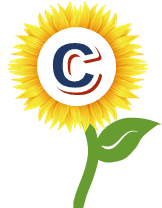 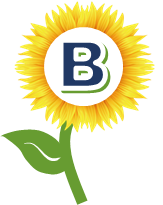 [Speaker Notes: Ms Huyền Phạm - 0936.082.789 – YOUTUBE: MsPham.  Facebook: Dạy và học cùng công nghệ.]
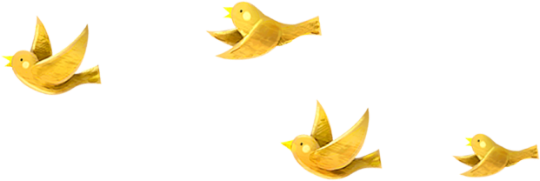 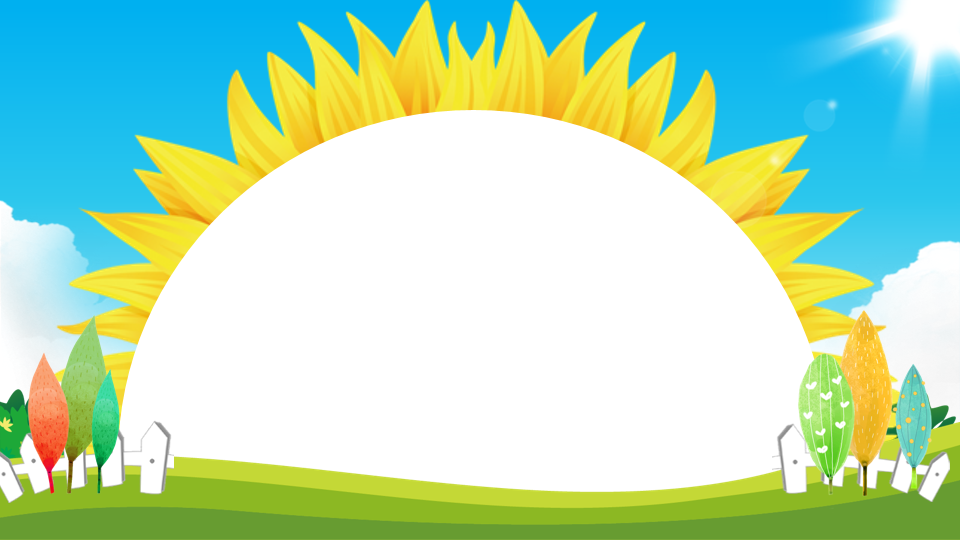 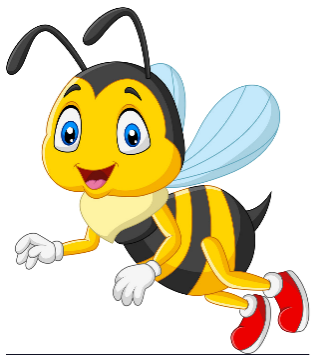 __________?
Yes, it is.
Next
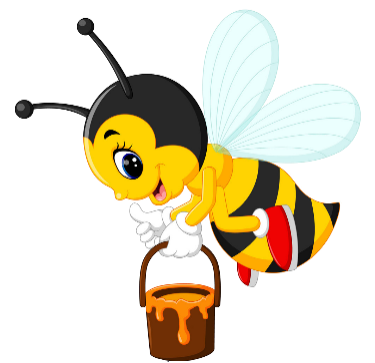 Is the 
school new
the school 
new
the school 
is ne?
That’s the 
school new
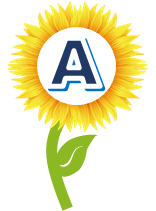 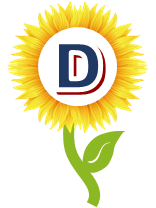 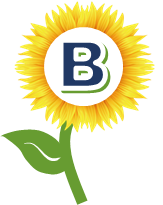 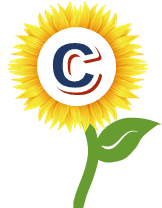 [Speaker Notes: Ms Huyền Phạm - 0936.082.789 – YOUTUBE: MsPham.  Facebook: Dạy và học cùng công nghệ.]
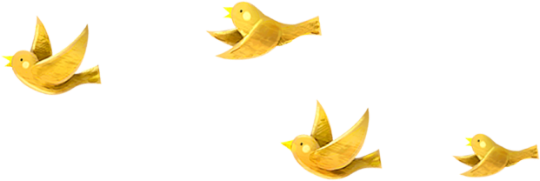 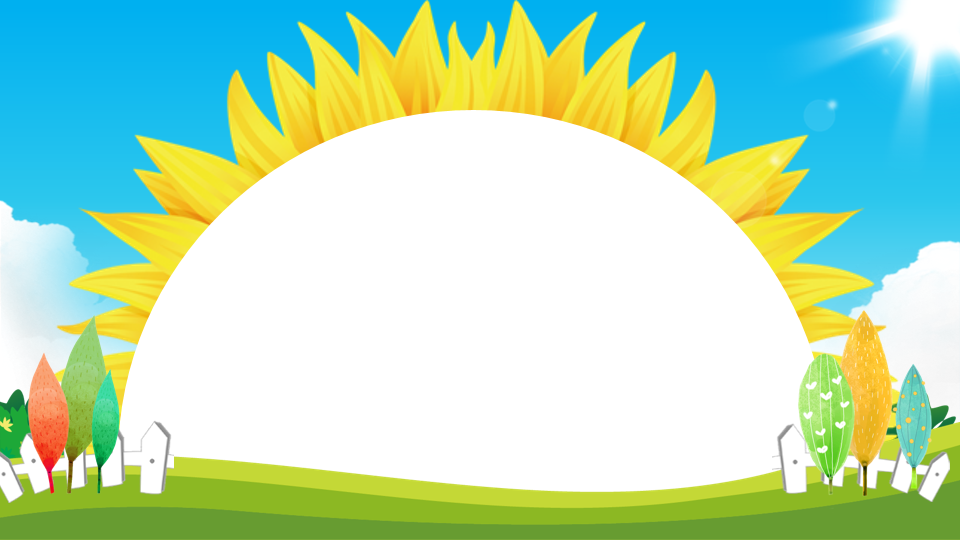 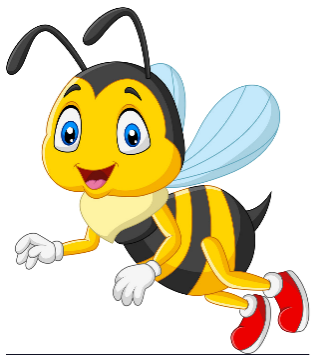 ______________?
No, it isn’t.
Next
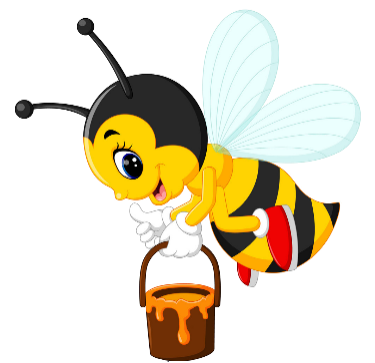 the gym is big
Is the 
gym big
the gym big
Is the 
big gym
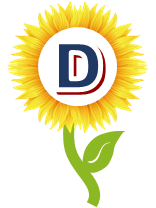 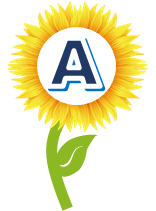 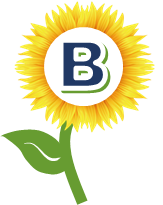 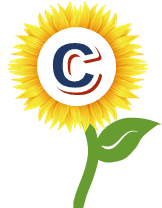 [Speaker Notes: Ms Huyền Phạm - 0936.082.789 – YOUTUBE: MsPham.  Facebook: Dạy và học cùng công nghệ.]
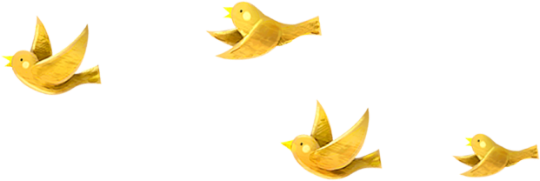 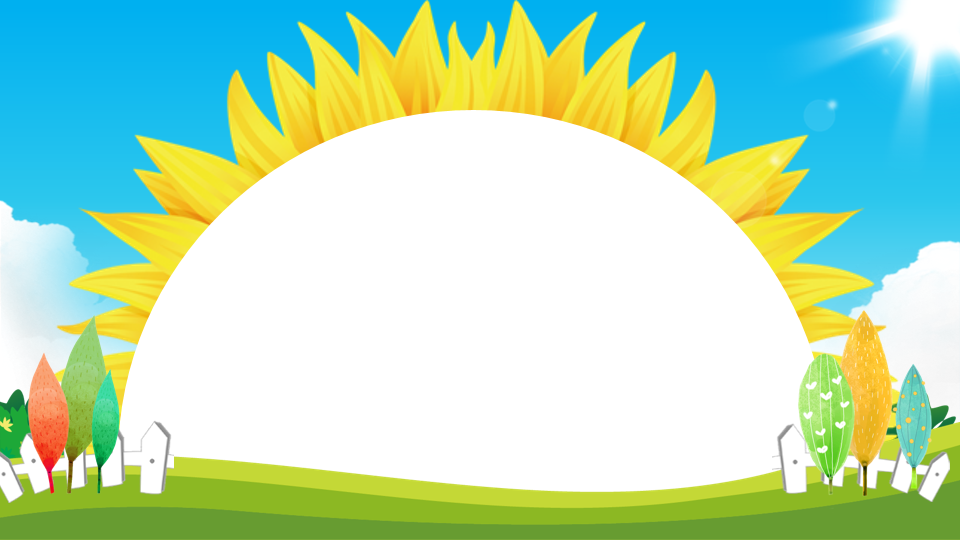 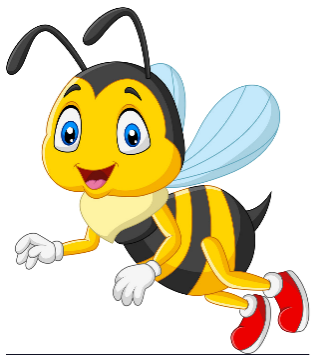 Is the playground large?
Yes, _________.
Next
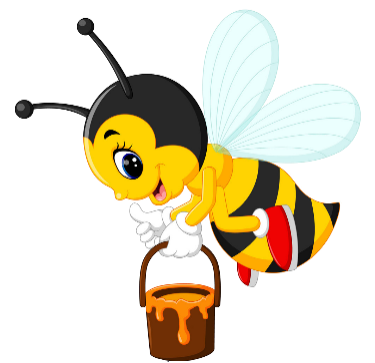 ok
true
Is it
It is
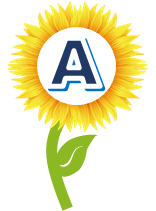 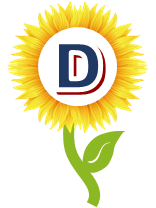 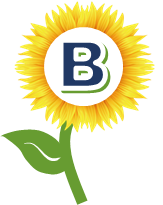 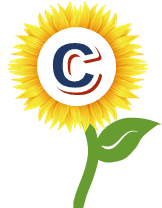 [Speaker Notes: Ms Huyền Phạm - 0936.082.789 – YOUTUBE: MsPham.  Facebook: Dạy và học cùng công nghệ.]
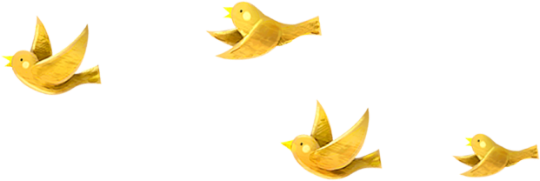 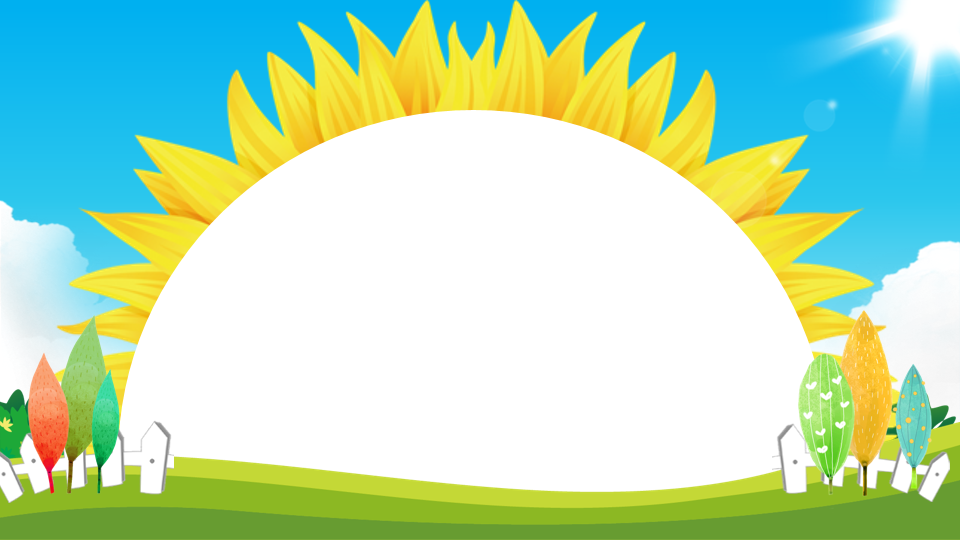 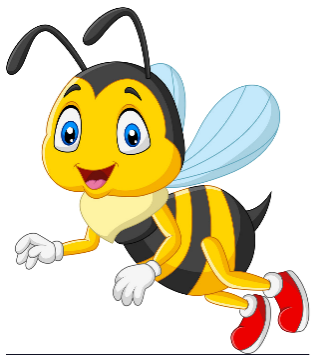 Is the classroom nice?
No, it ________.
Next
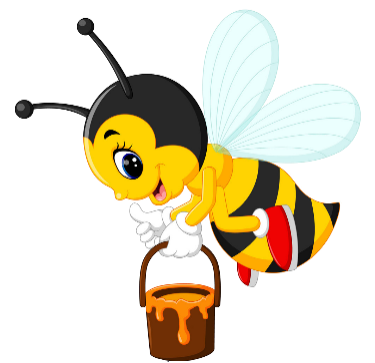 Aren’t
Isn’t.
I’m not
not
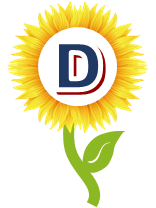 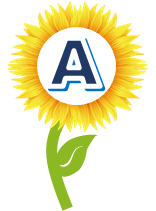 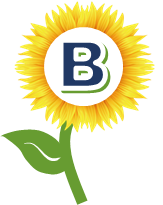 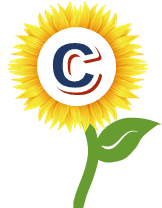 [Speaker Notes: Ms Huyền Phạm - 0936.082.789 – YOUTUBE: MsPham.  Facebook: Dạy và học cùng công nghệ.]
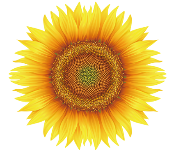 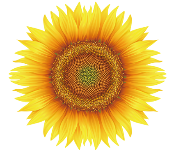 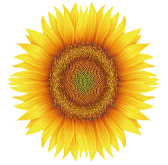 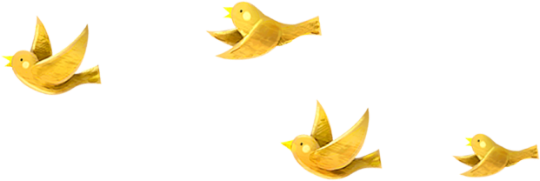 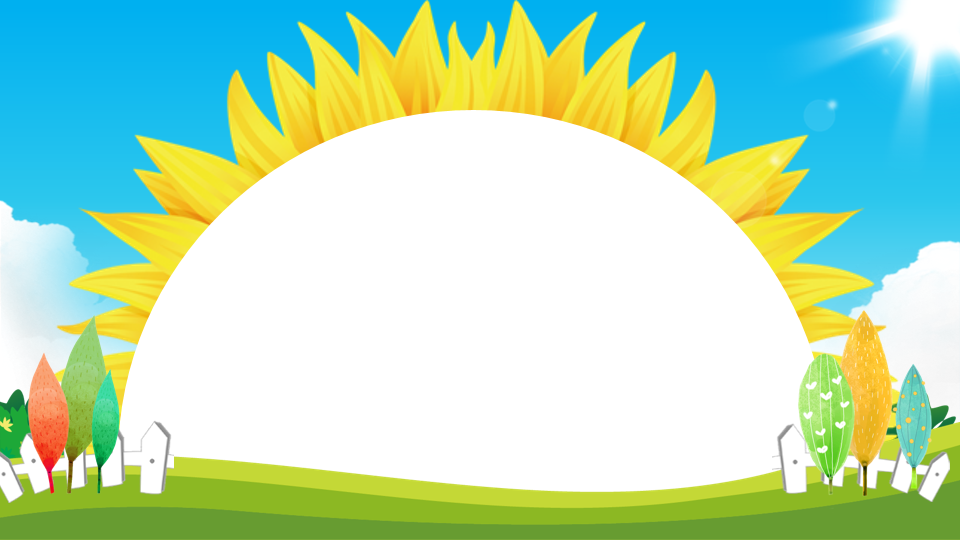 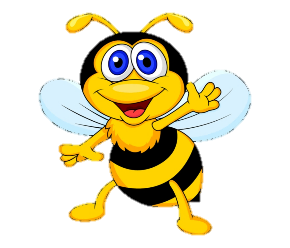 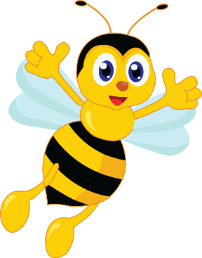 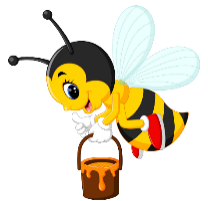 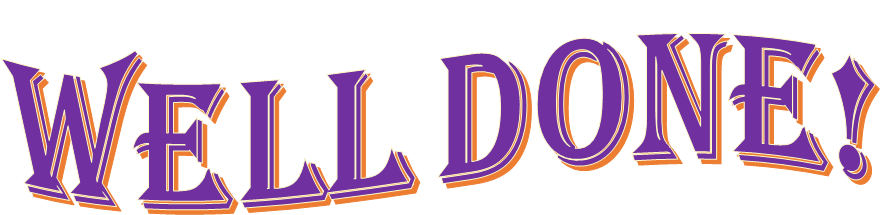 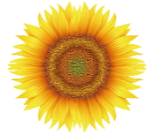 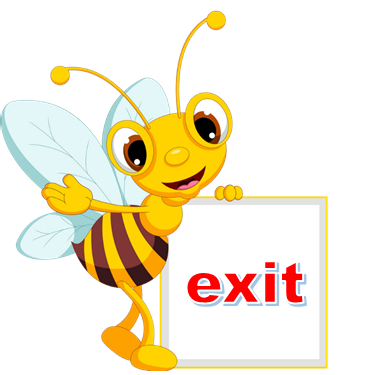 [Speaker Notes: Ms Huyền Phạm - 0936.082.789 – YOUTUBE: MsPham.  Facebook: Dạy và học cùng công nghệ.]
3. Let's talk.
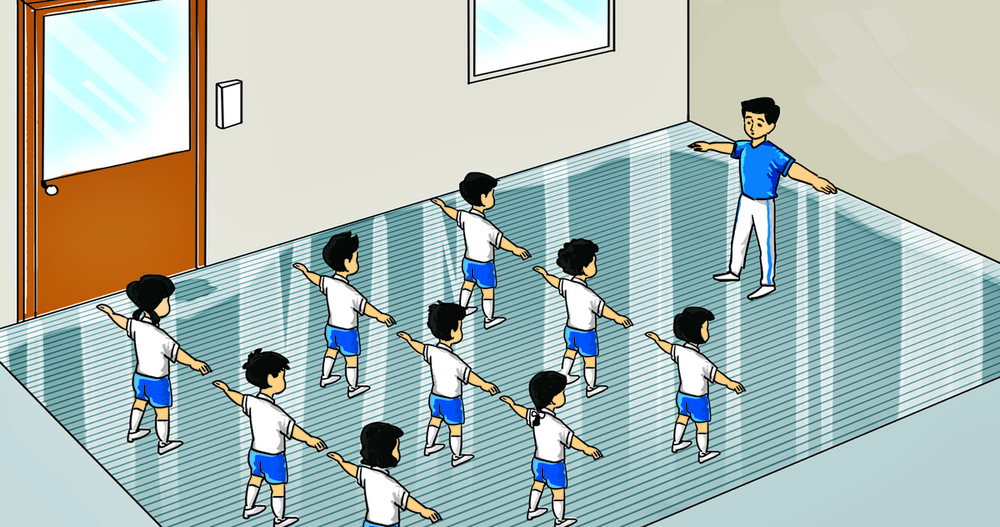 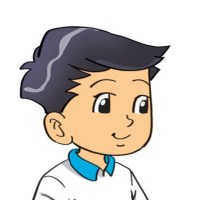 Is the gym big?
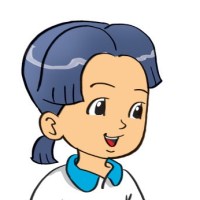 No, it isn’t.
3. Let's talk.
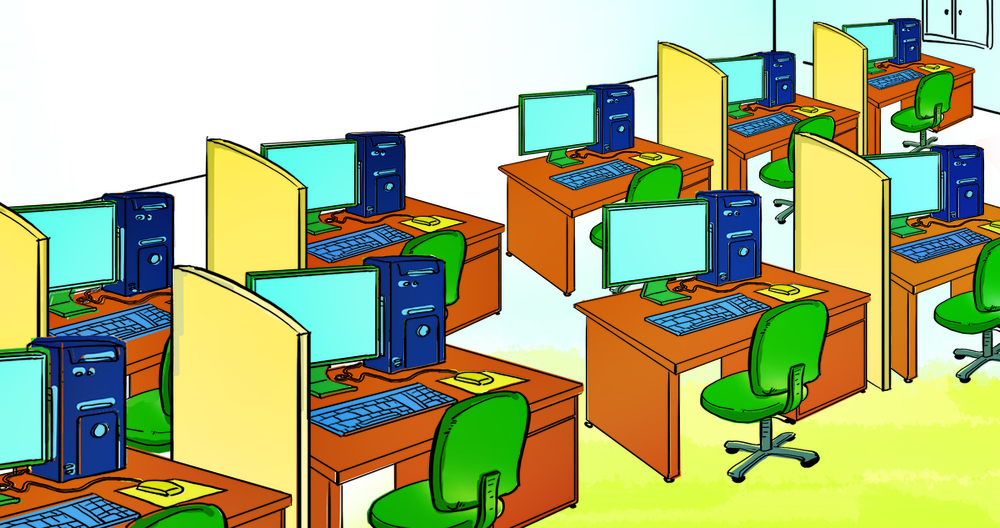 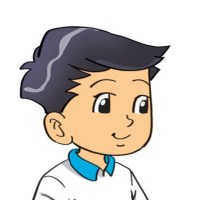 Is the computer room new?
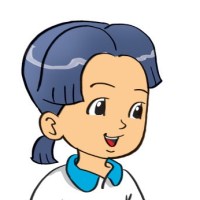 Yes, it is.
4. Listen and number.
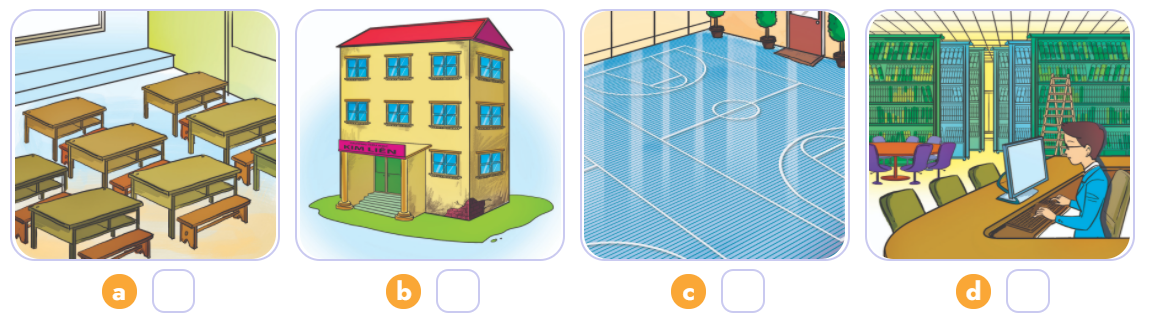 3
2
1
4
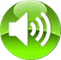 1
2
3
4
5. Read and circle.
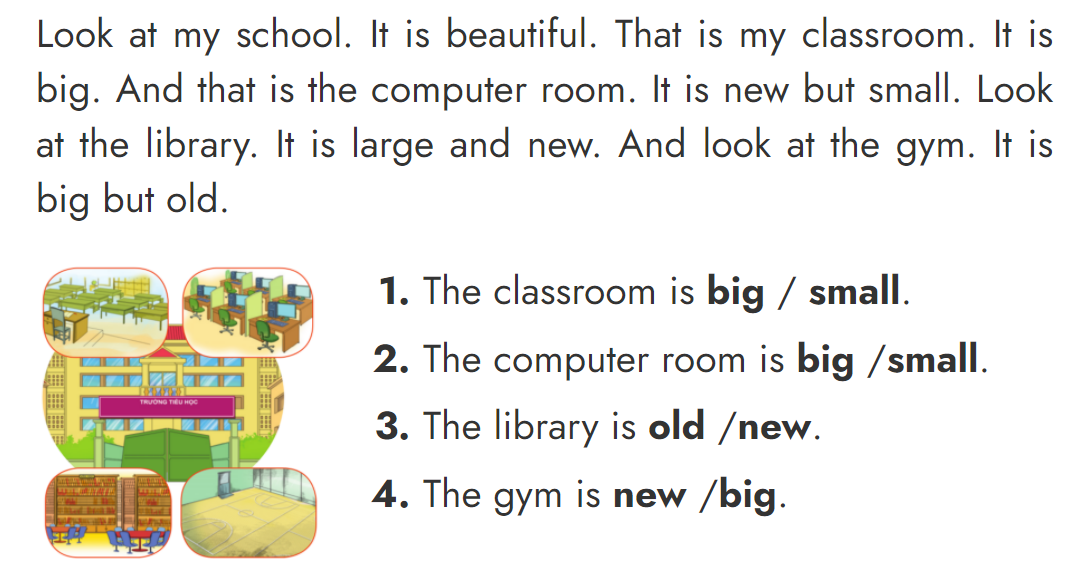 6. Write about your school
Is your school big?
_______________________________.
2. Is the computer room new?
_______________________________.
3. Is the gym large?
_______________________________.
4. Is the library big?
_______________________________.
Yes, it is.
/
No, it isn’t.
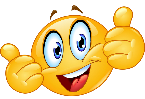 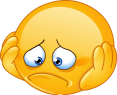 Yes, it is.
/
No, it isn’t.
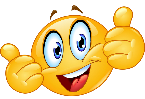 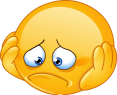 Yes, it is.
/
No, it isn’t.
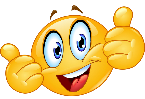 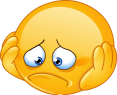 Yes, it is.
/
No, it isn’t.
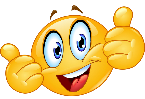 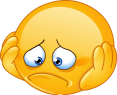 THANK YOU!
Welcome to join with me!
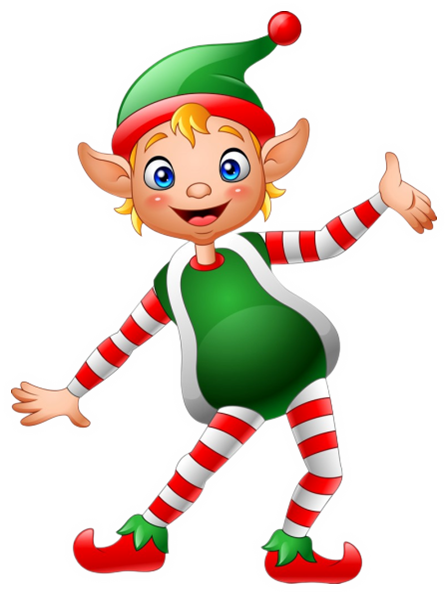